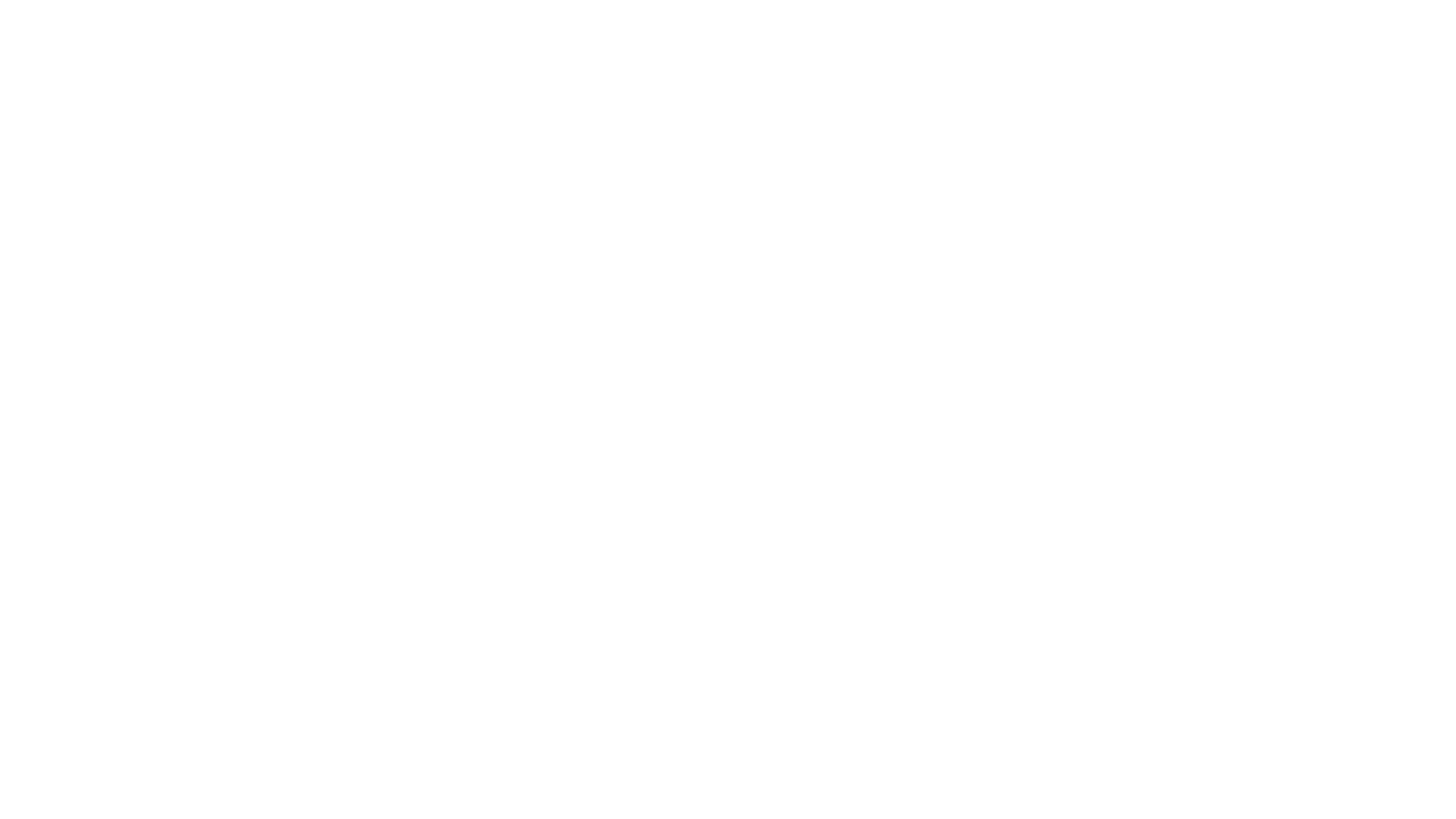 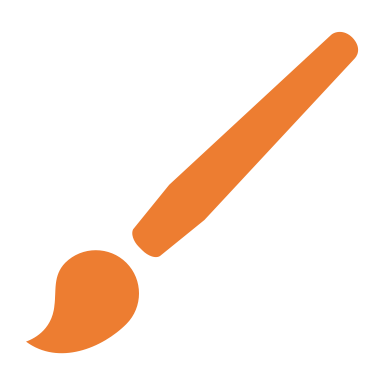 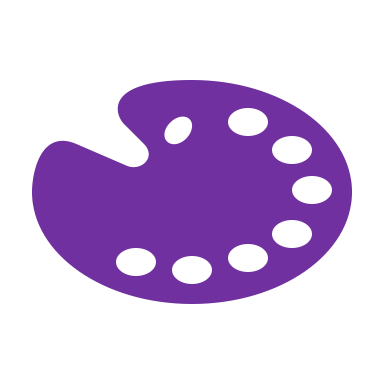 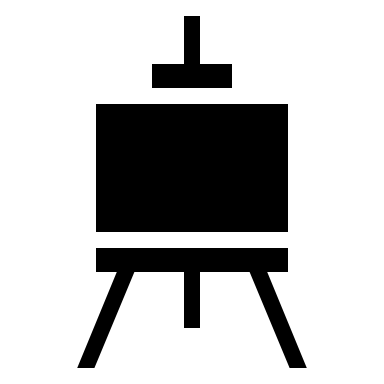 Quels coups de crayon! Représenter le corps
CM1
Travailler en 2D
Chercher
Essayer
Explorer
Manipuler
Observer
Réfléchir
Une représentation
Tracer – crayonner- croquer – dessiner -
Comprendre
Connaître
Aiguiser son regard sur le monde qui nous entoure
« Le dessin n’est pas la forme, il est la manière de voir la forme »
Edgar Degas
Cherchons à comprendre ensemble!
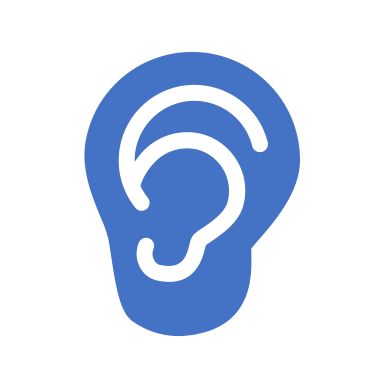 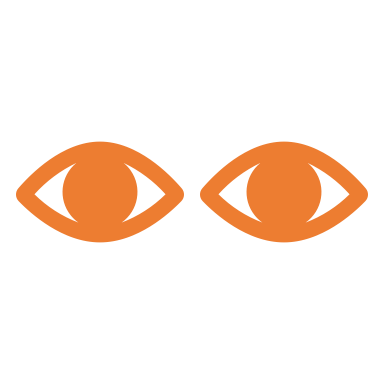 Ecouter
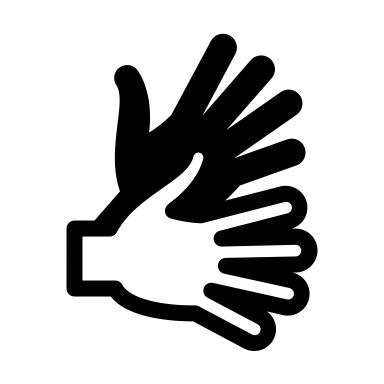 Observer
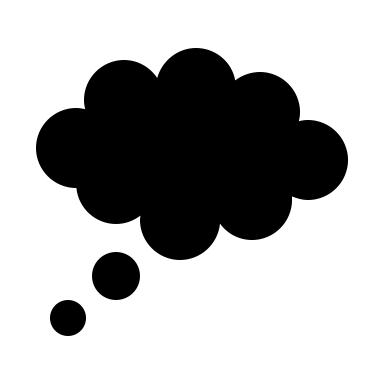 Chercher
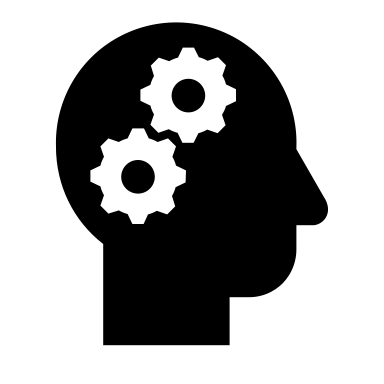 Faire
Pratiquer
Agir
Imaginer
Chercher
Ecouter
Tout ce qui n’est pas interdit est permis !
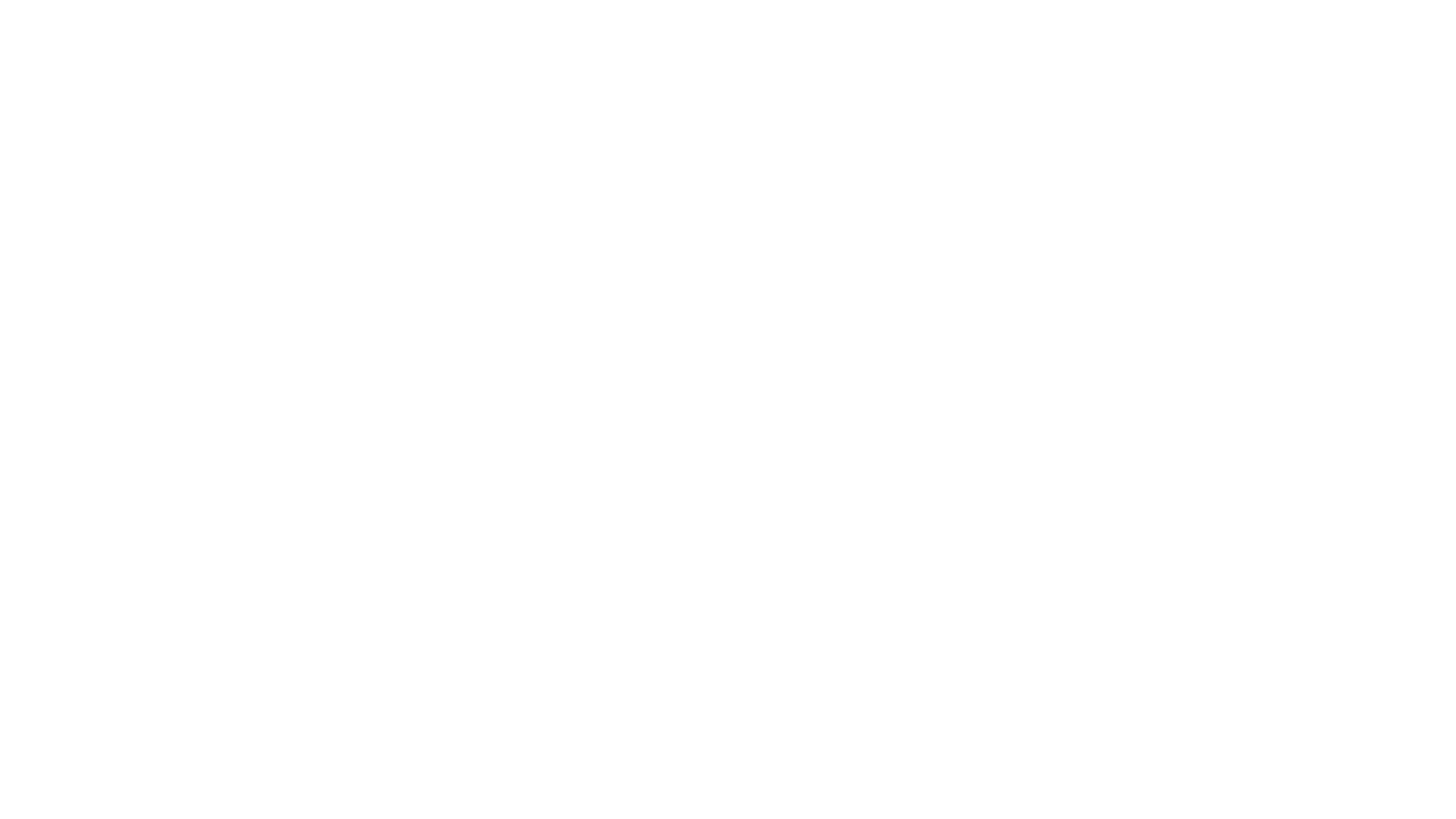 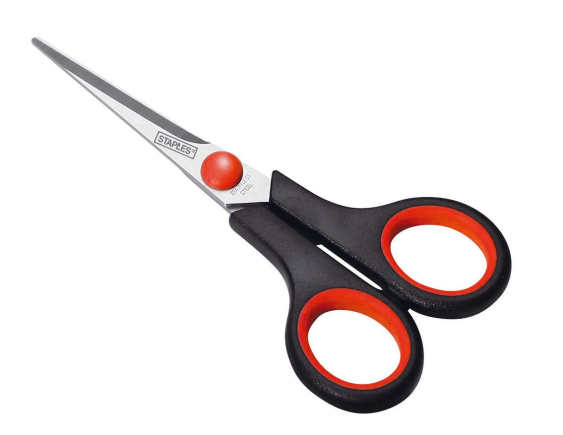 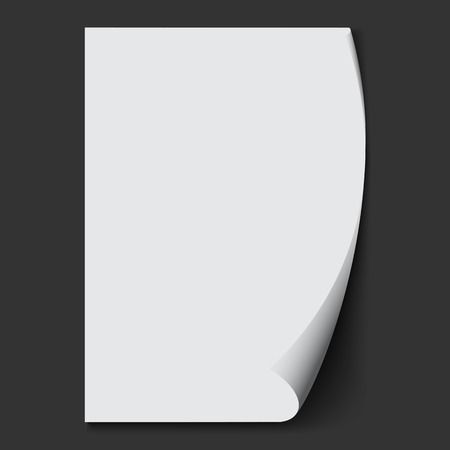 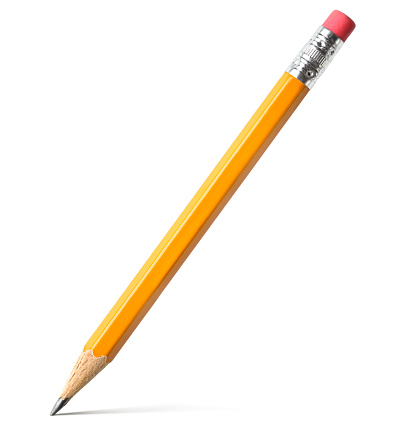 Le  matériel
3
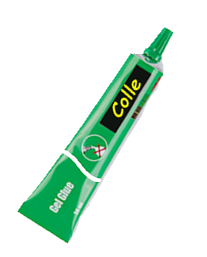 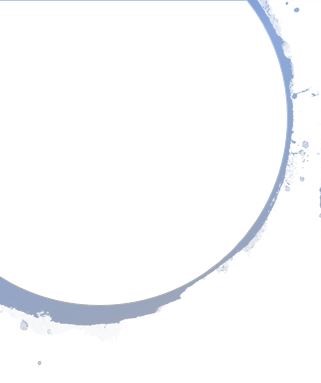 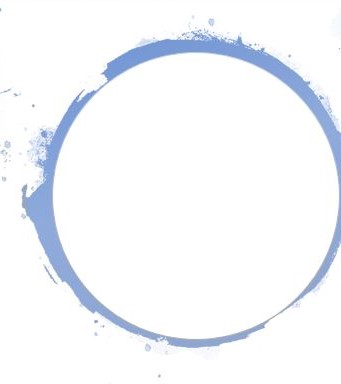 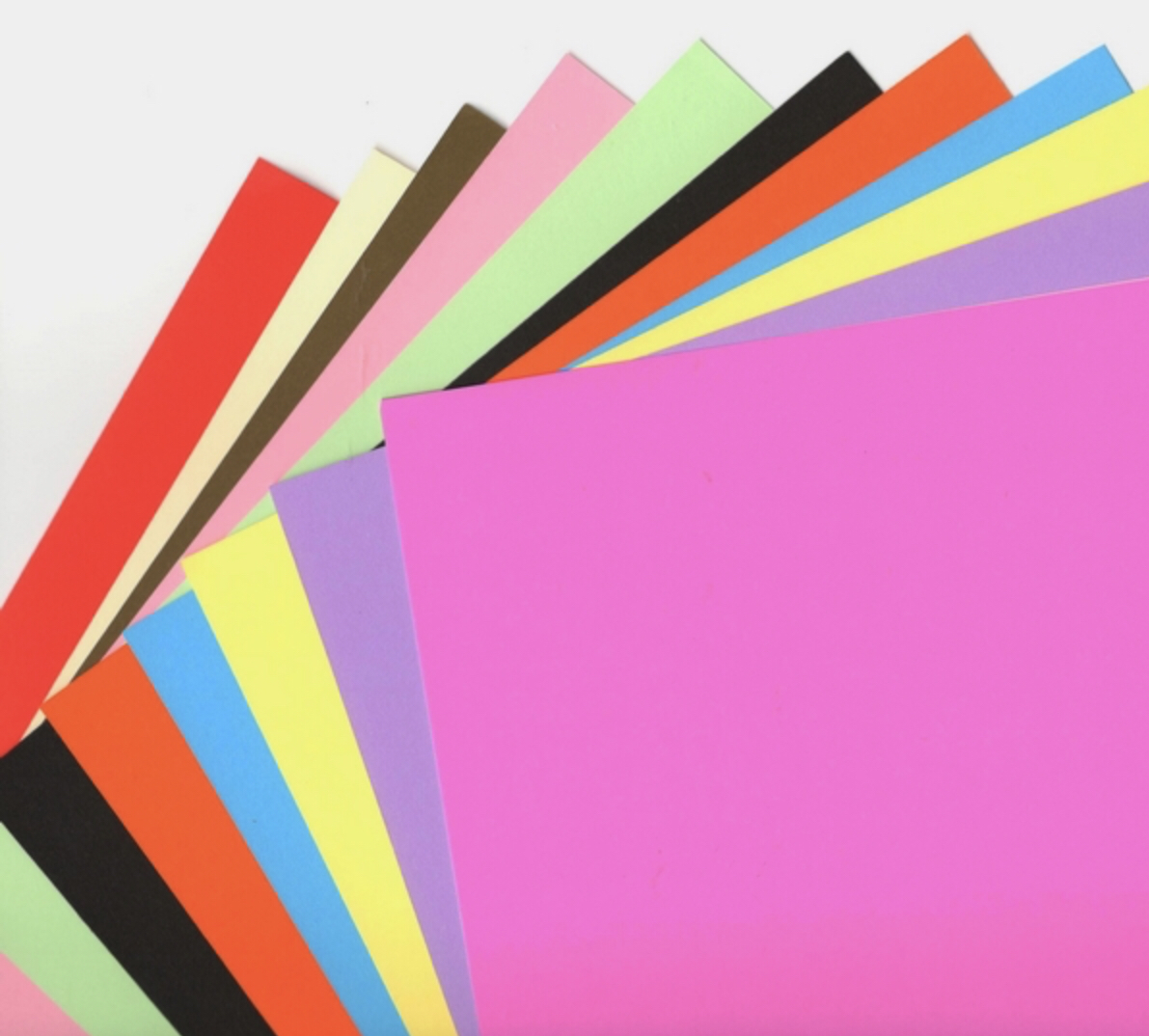 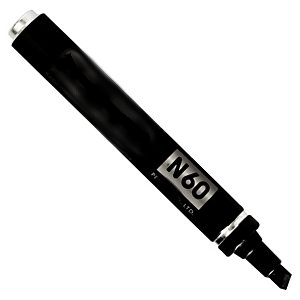 1
On se prépare!
Consigne : plie ta feuille de papier bord à bord dans le sens de la hauteur et déchire-la en 2  morceaux.
Plie à nouveau ces deux morceaux de papier bord à bord. 

Refais la même chose avec la deuxième et la troisième feuille. 

Tu obtiens 6 bandes de papier avec 12 parties égales. 
Place-les devant toi les unes à côté des autres.
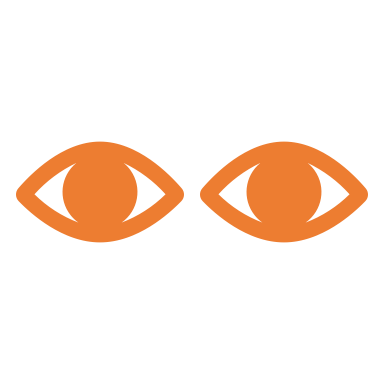 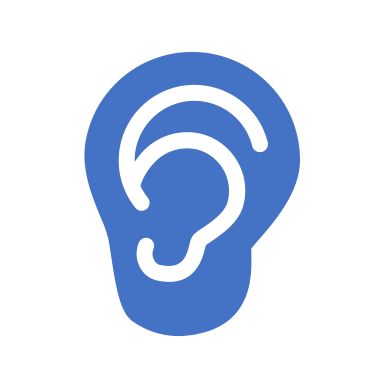 [Speaker Notes: Tu obtiens ainsi une grande frise de papier]
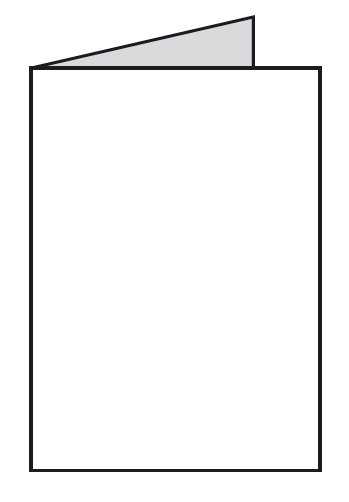 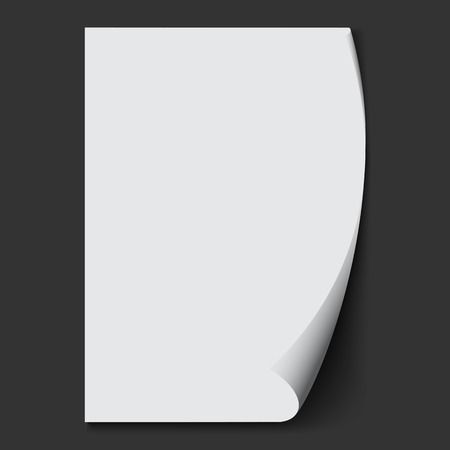 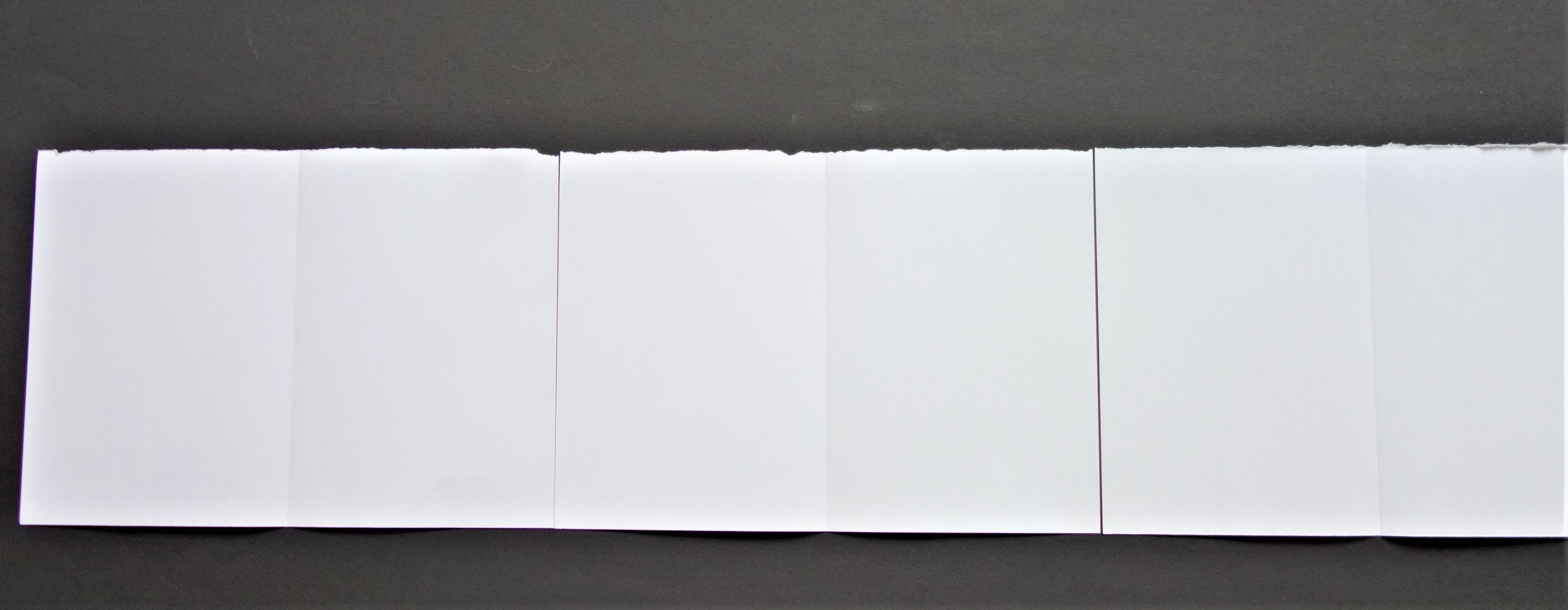 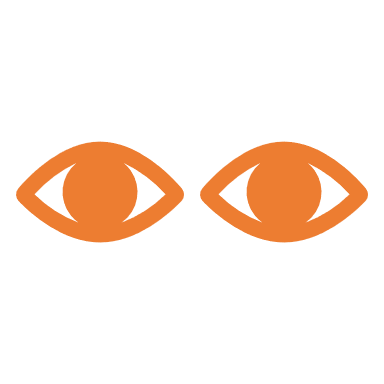 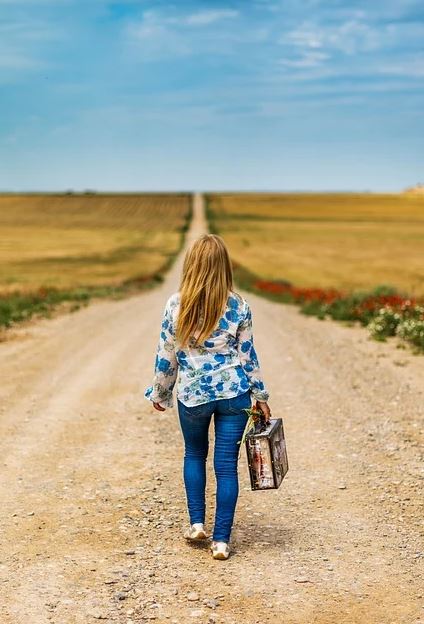 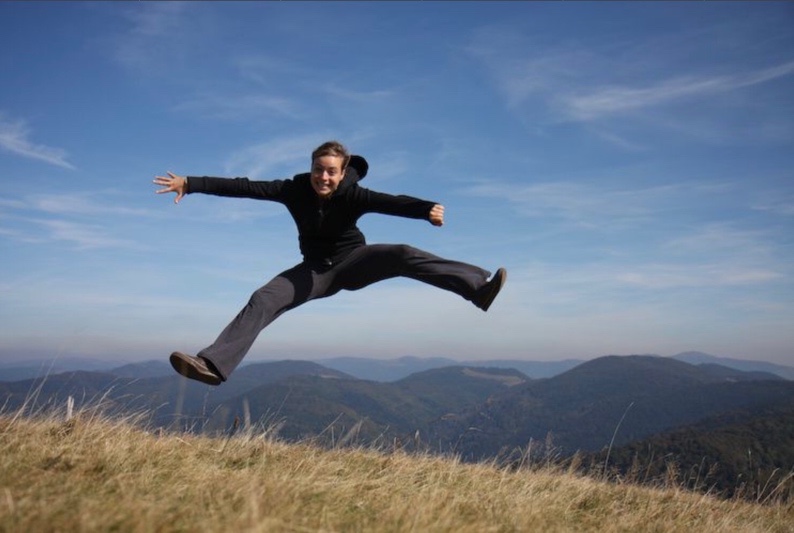 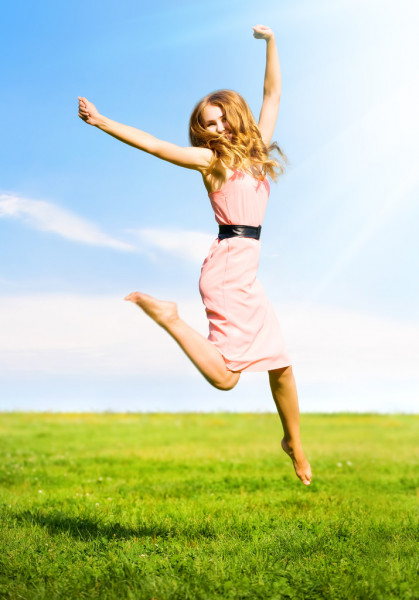 © Qwant junior
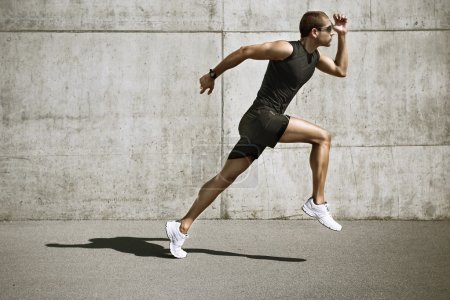 © Qwant junior
© Qwant junior
© Qwant junior
[Speaker Notes: Observe bien ces images. Choisis celle qui te plait. Attention, cette image va te servir tout au long de la séance. Tu ne pourras pas en changer.]
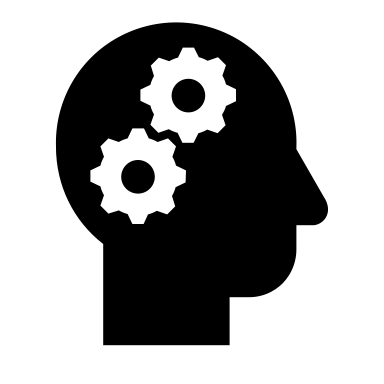 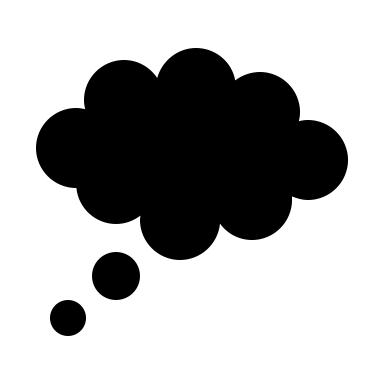 Est-ce si simple de représenter un corps?
 
Simple et pas si simple…
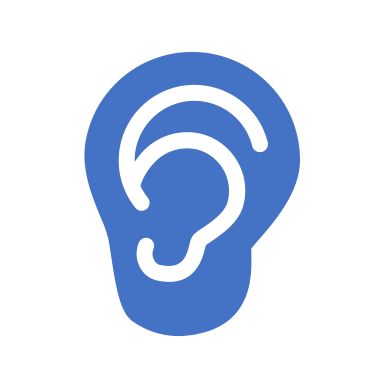 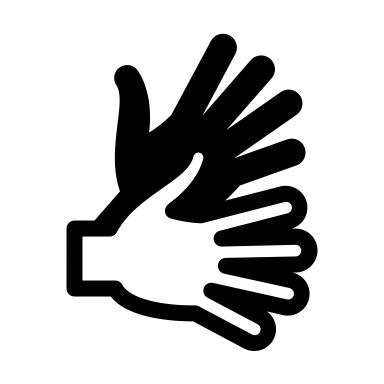 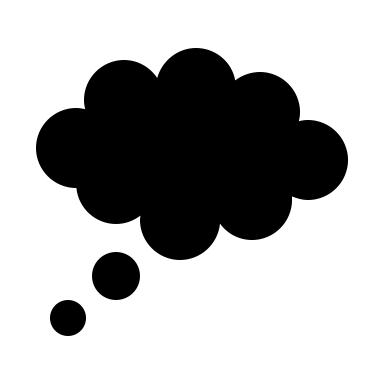 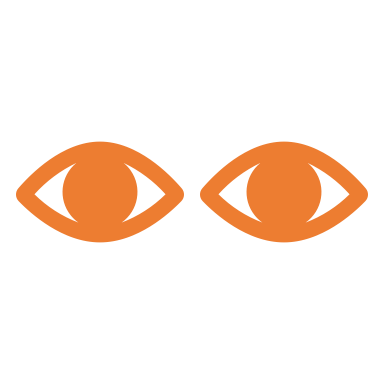 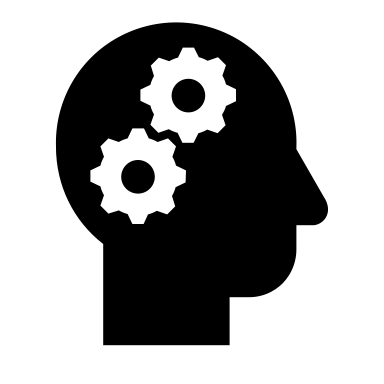 Consigne : Observe bien l’image que tu as choisie. 
Tu as 2 minutes pour dessiner le mieux possible le contour de la silhouette que tu as choisie.
[Speaker Notes: Je remets les images sous tes yeux, place-toi sur la première cas de la frise que tu as préparée et c’est parti! Pour t’aider un peu, je vais te montrer comment faire au début.]
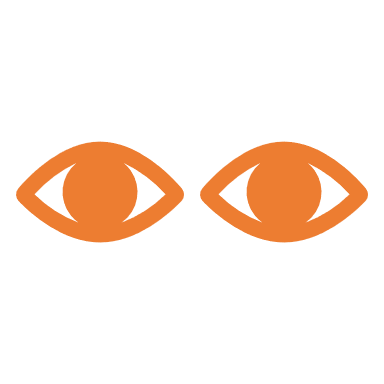 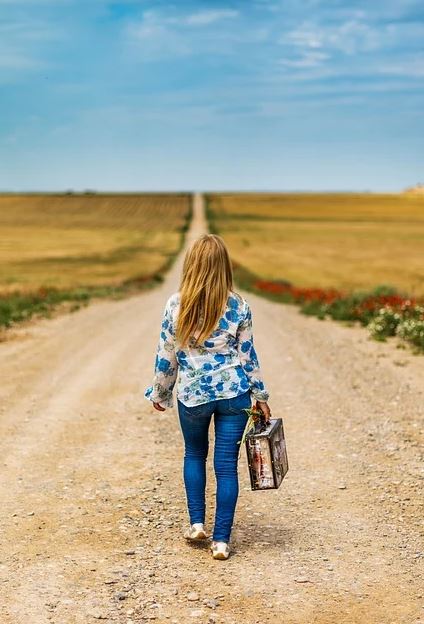 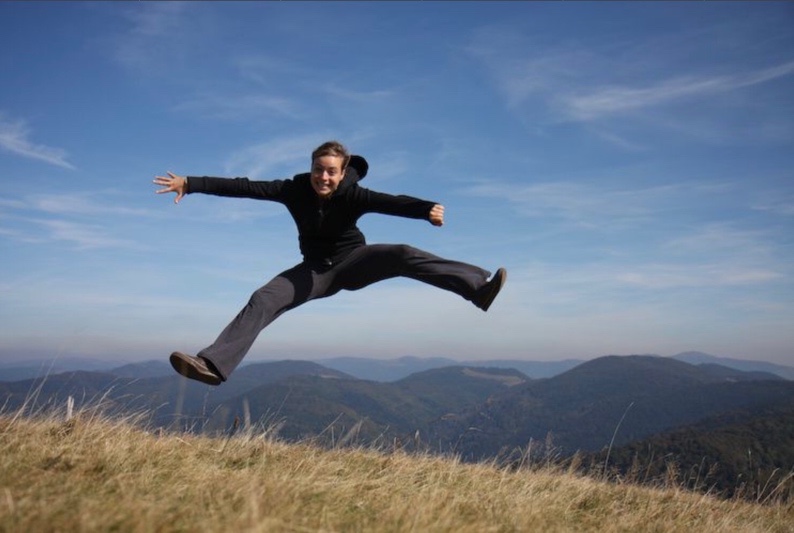 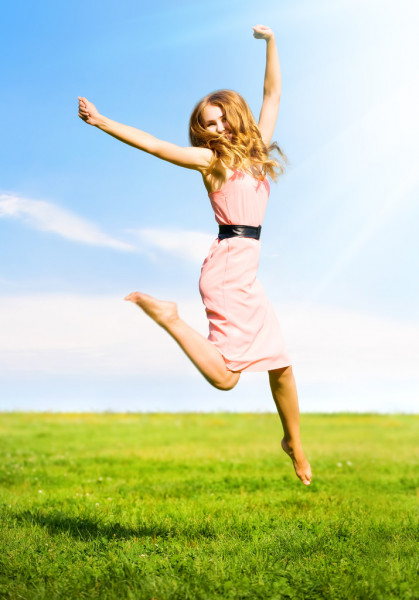 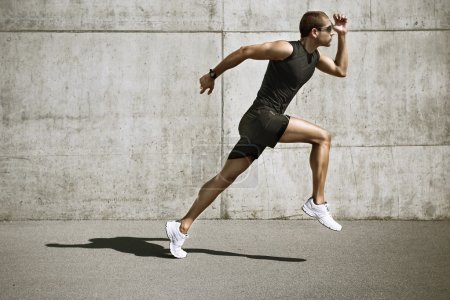 [Speaker Notes: Observe bien ces images. Choisis celle qui te plait. Attention, cette image va te servir tout au long de la séance. Tu ne pourras pas en changer.]
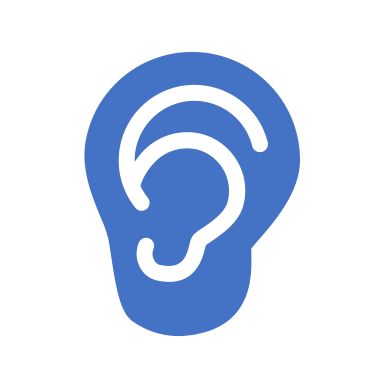 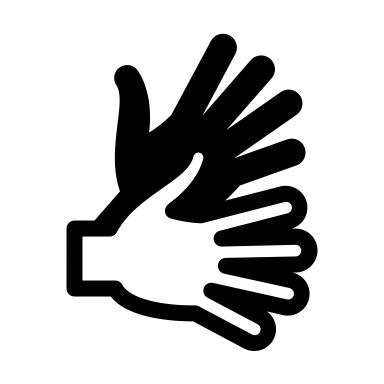 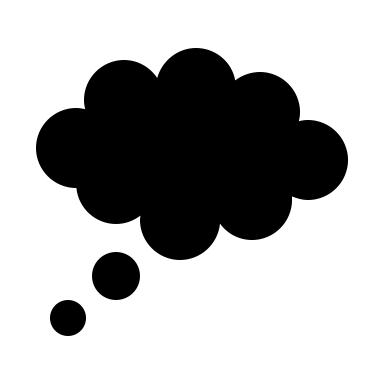 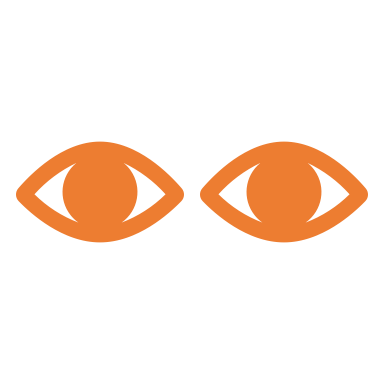 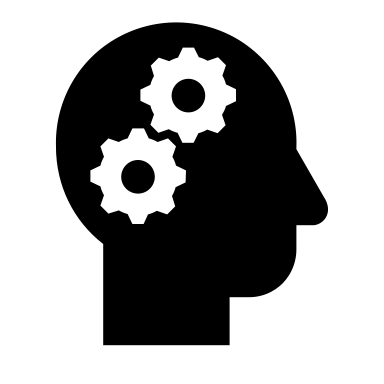 Consigne : regarde bien ton image. 
Tu as 2 minutes pour dessiner à nouveau cette silhouette sans avoir le droit de lever le crayon.
[Speaker Notes: Observe bien le corps de la personne photographiée et prépare-toi à travailler sur la deuxième case de la frise,]
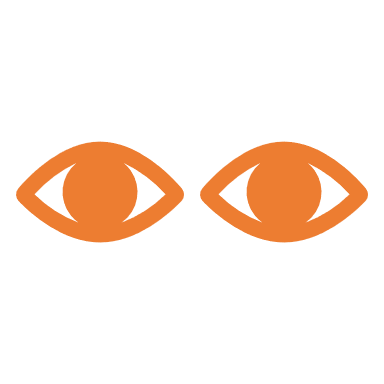 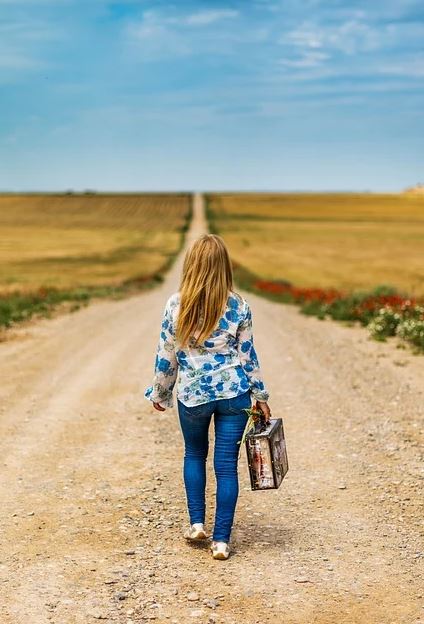 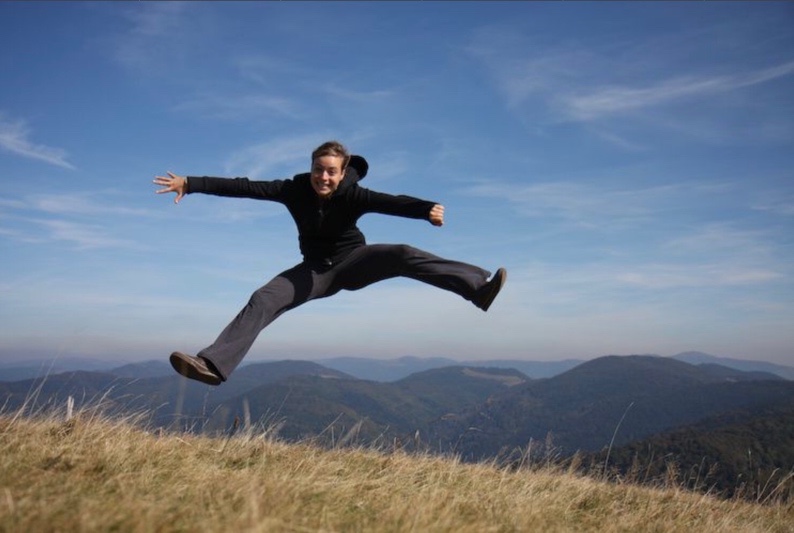 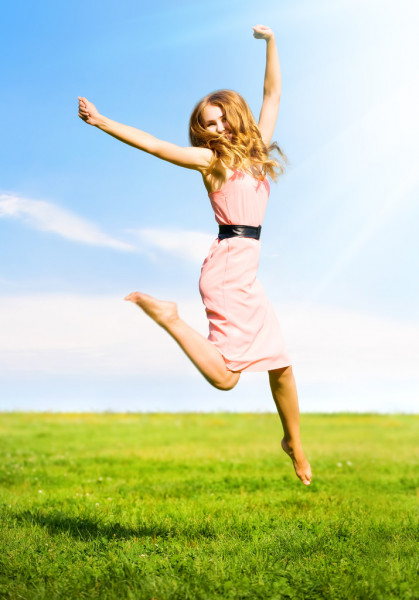 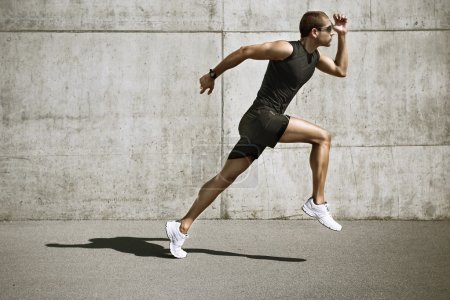 [Speaker Notes: Observe bien ces images. Choisis celle qui te plait. Attention, cette image va te servir tout au long de la séance. Tu ne pourras pas en changer.]
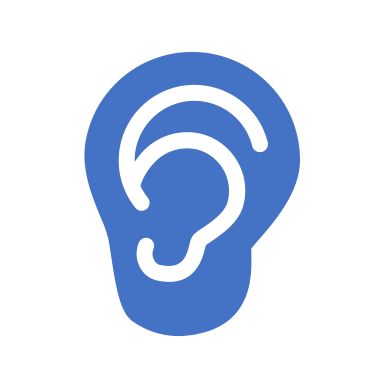 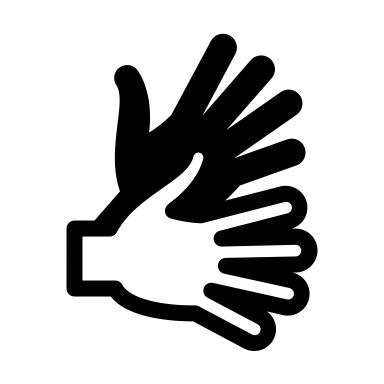 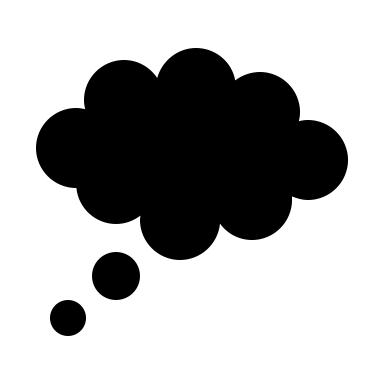 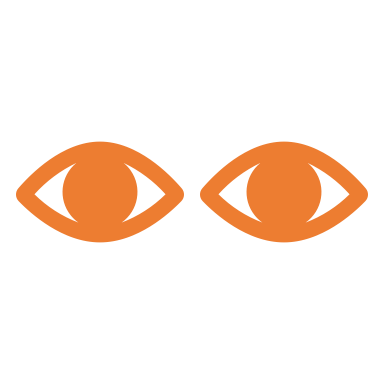 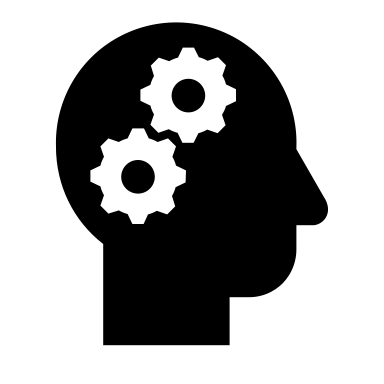 Consigne : regarde bien la photographie que tu as choisie. 
Tu as 2 minutes pour dessiner à nouveau cette silhouette en faisant des griboullis.
[Speaker Notes: On poursuit. Focalise-toi à nouveau sur la photographie que tu as choisie. Nous arrivons à la troisième case de la frise.]
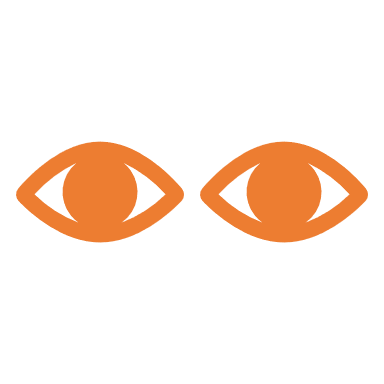 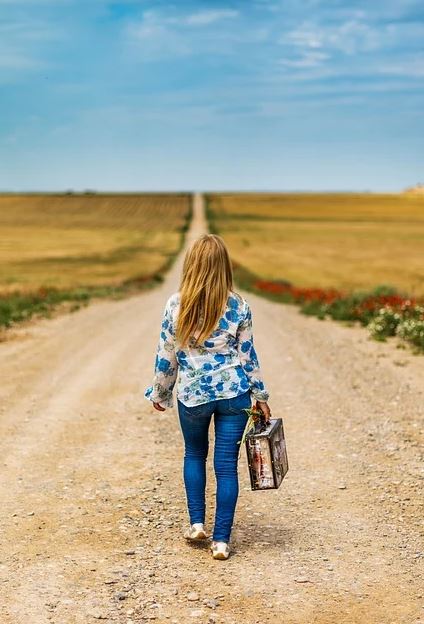 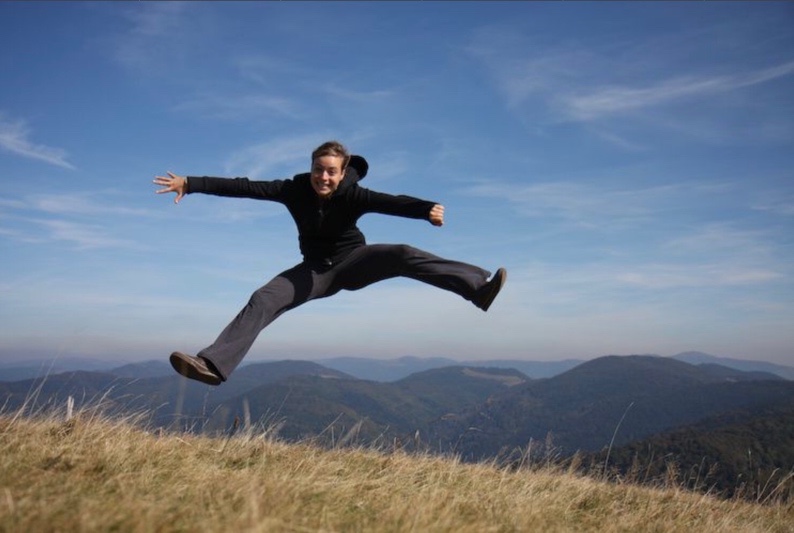 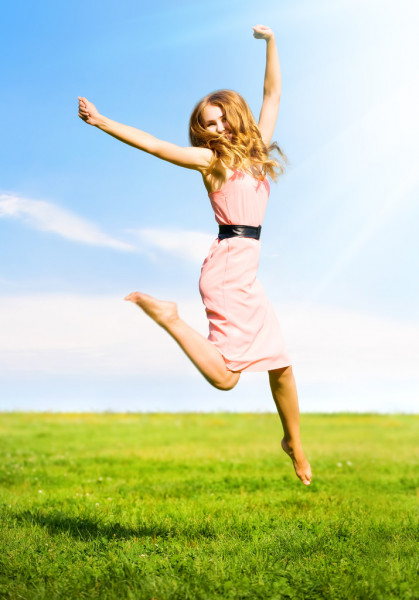 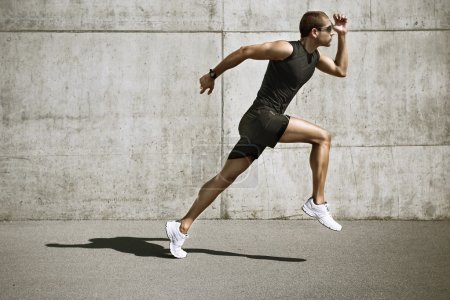 [Speaker Notes: Observe bien ces images. Choisis celle qui te plait. Attention, cette image va te servir tout au long de la séance. Tu ne pourras pas en changer.]
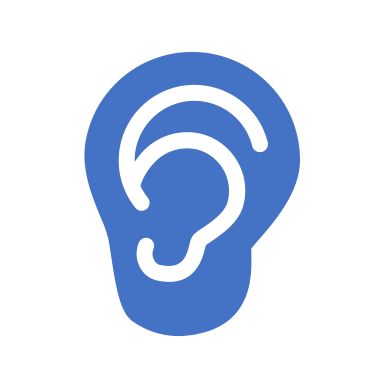 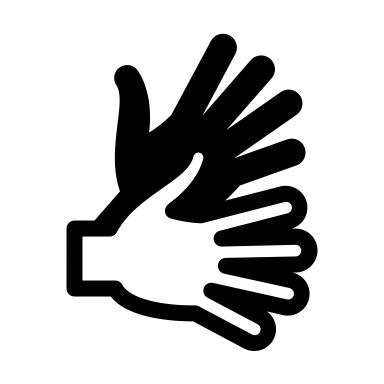 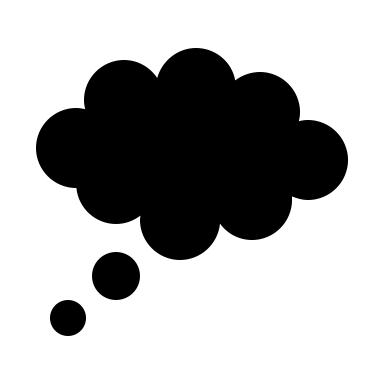 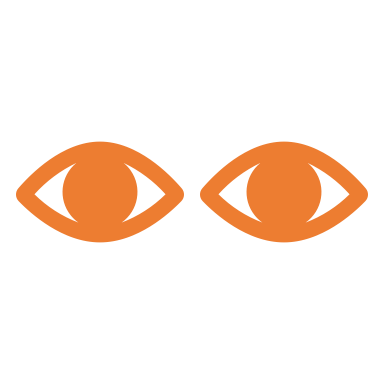 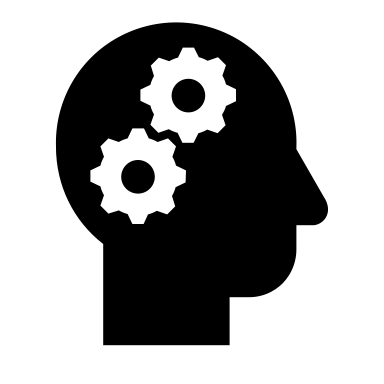 Consigne : regarde bien ton image. 
Tu as 2 minutes pour dessiner la silhouette de ce corps les yeux fermés.
[Speaker Notes: On poursuit. Focalise-toi à nouveau sur la photographie que tu as choisie.]
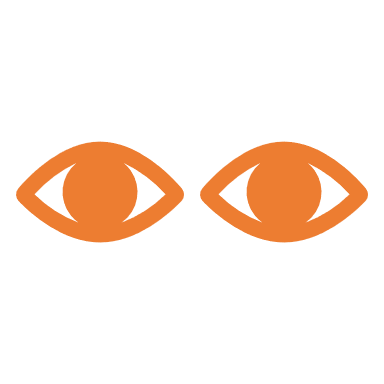 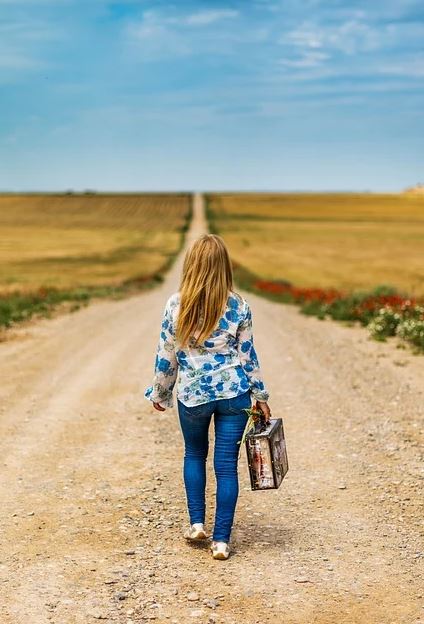 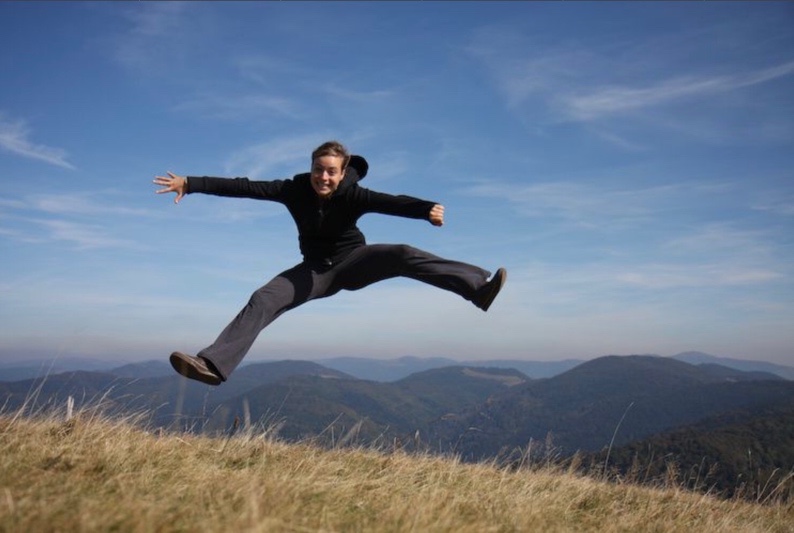 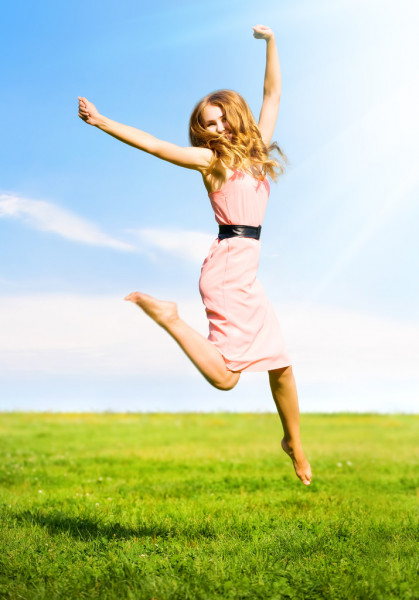 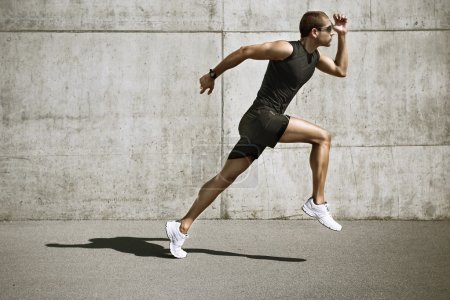 [Speaker Notes: Observe bien ces images. Choisis celle qui te plait. Attention, cette image va te servir tout au long de la séance. Tu ne pourras pas en changer.]
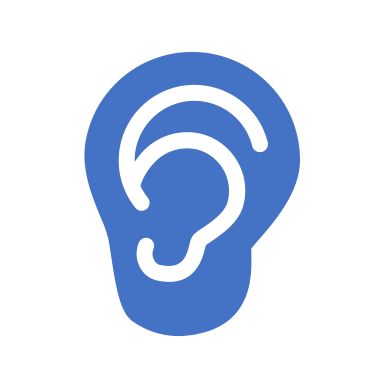 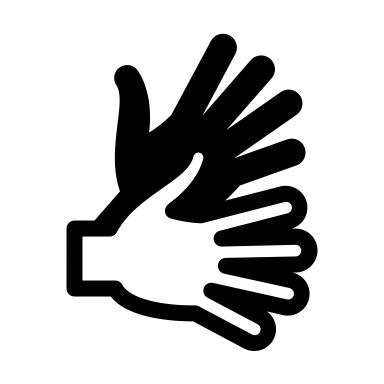 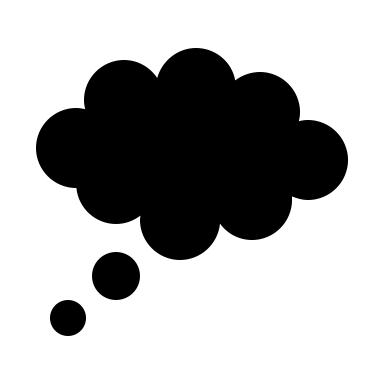 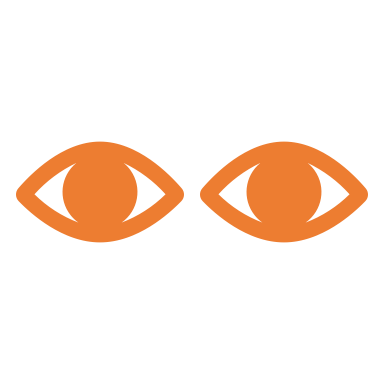 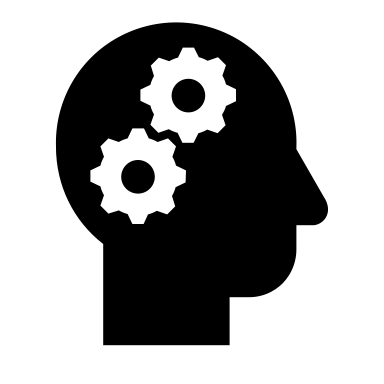 Consigne : regarde bien ton image. 
Tu as 3 minutes pour dessiner ce corps en utilisant uniquement tes ciseaux et la feuille de couleur. 
Puis, colle ce que tu as découpé.
[Speaker Notes: On poursuit avec toujours la même image de départ ! Attention, tu ne peux pas utiliser ton crayon ici!]
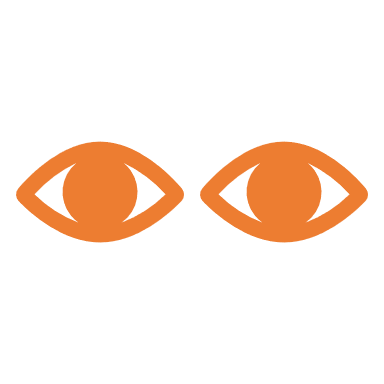 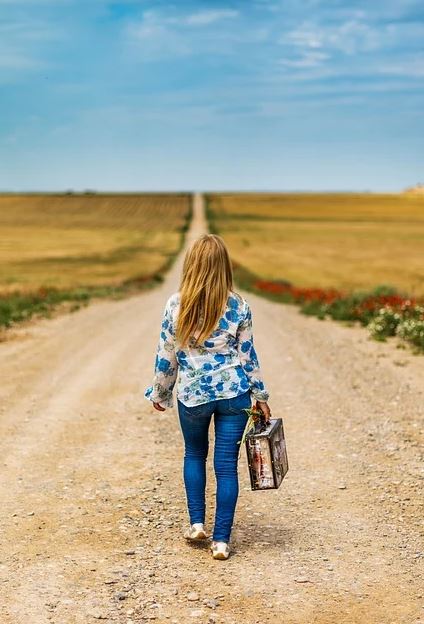 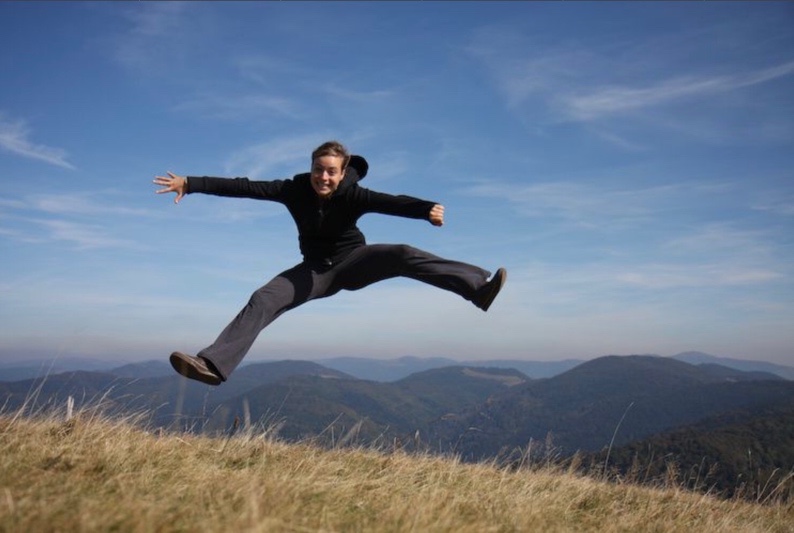 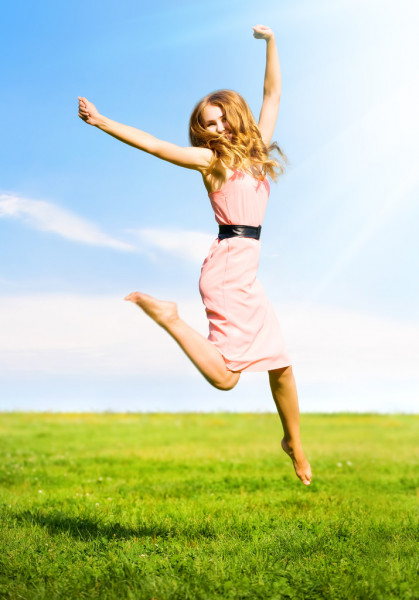 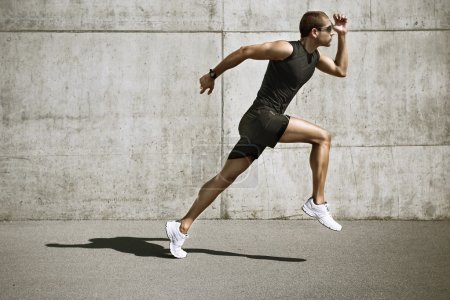 [Speaker Notes: Observe bien ces images. Choisis celle qui te plait. Attention, cette image va te servir tout au long de la séance. Tu ne pourras pas en changer.]
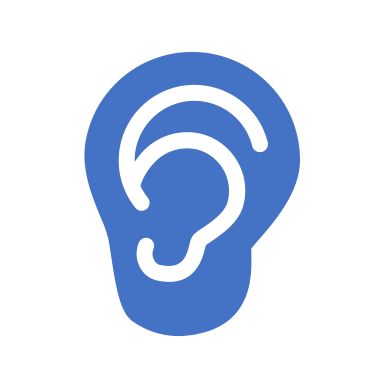 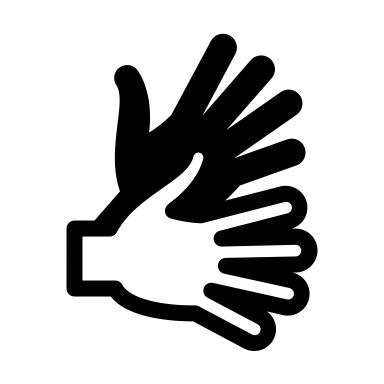 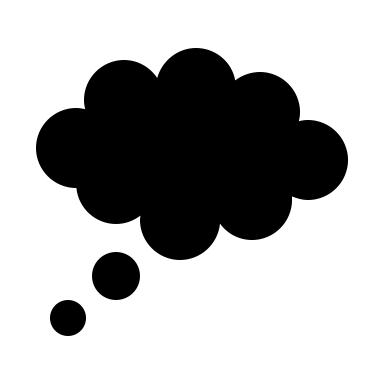 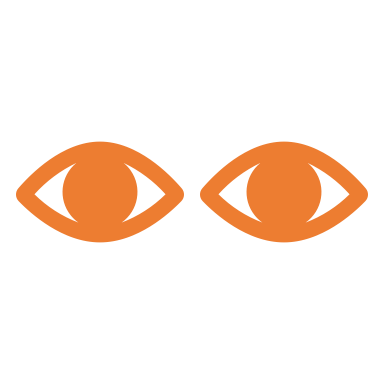 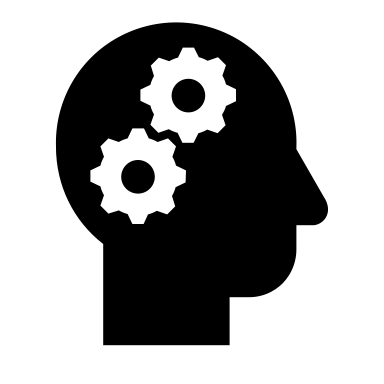 Consigne : observe à nouveau ton image et prends ton feutre noir. 
Tu as 30 secondes pour redessiner cette silhouette avec 2 traits uniquement.
[Speaker Notes: On poursuit avec toujours la même image de départ !]
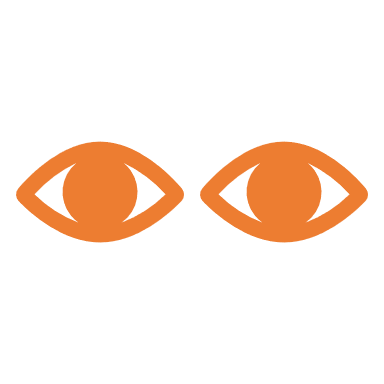 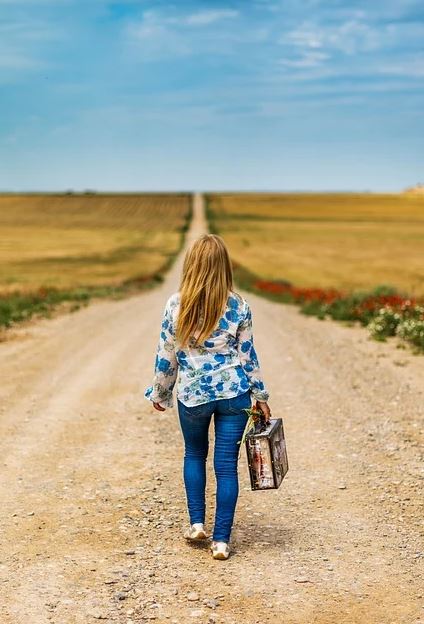 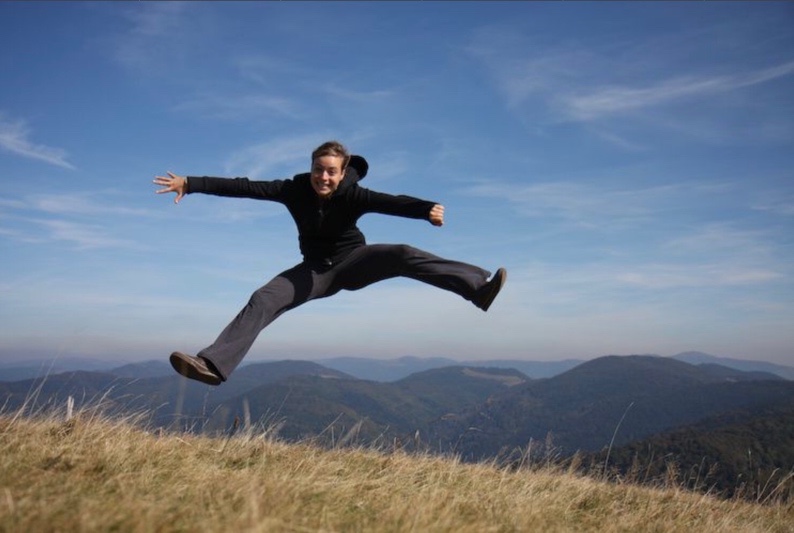 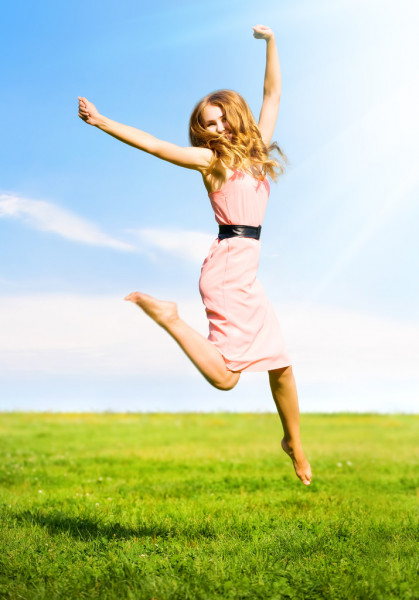 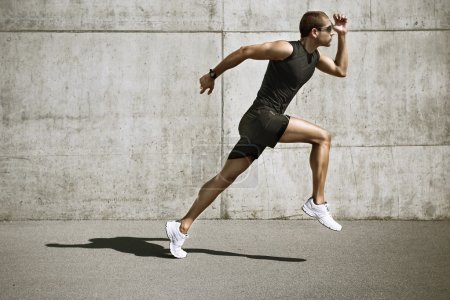 [Speaker Notes: Observe bien ces images. Choisis celle qui te plait. Attention, cette image va te servir tout au long de la séance. Tu ne pourras pas en changer.]
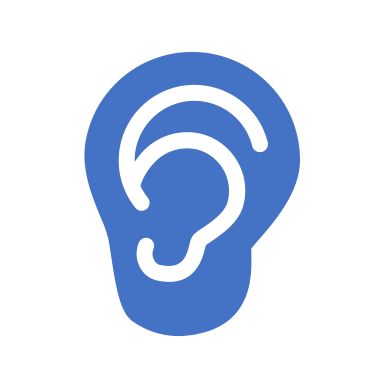 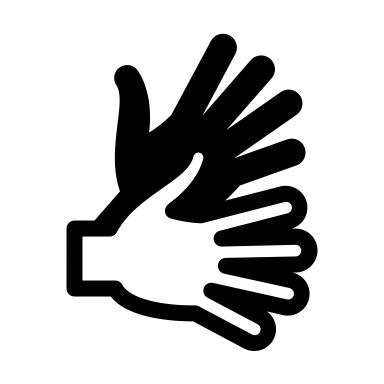 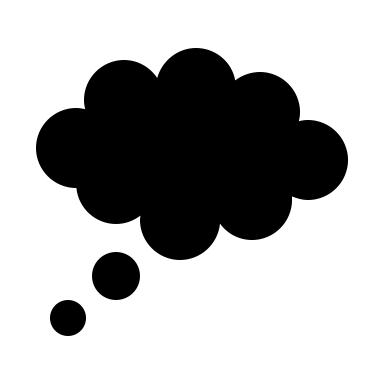 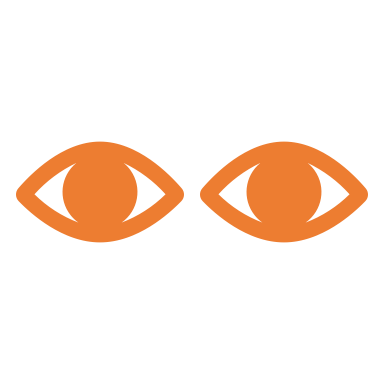 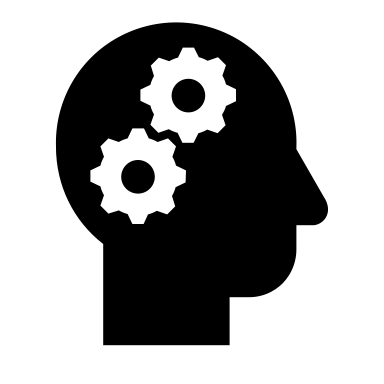 Consigne : Observe ton image. Reprends ton crayon.
Tu as 5 secondes pour dessiner cette silhouette.
[Speaker Notes: Maintenant que tu as bien cette image en tête, tu as 3 secondes pour la refaire une nouvelle fois. Attention, top départ! 1,2,3, stop! Lève ton crayon.]
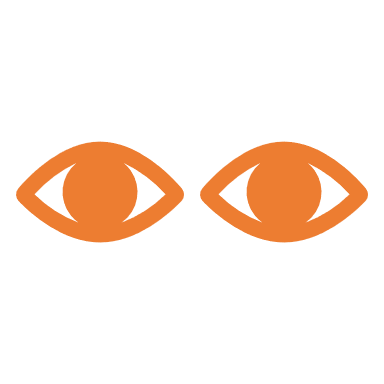 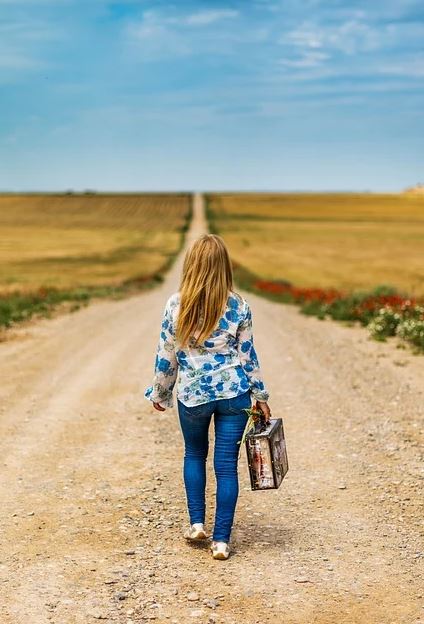 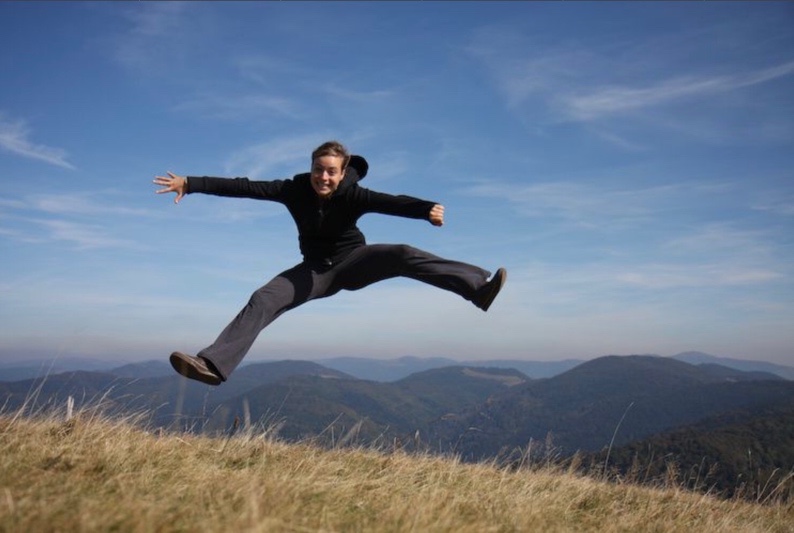 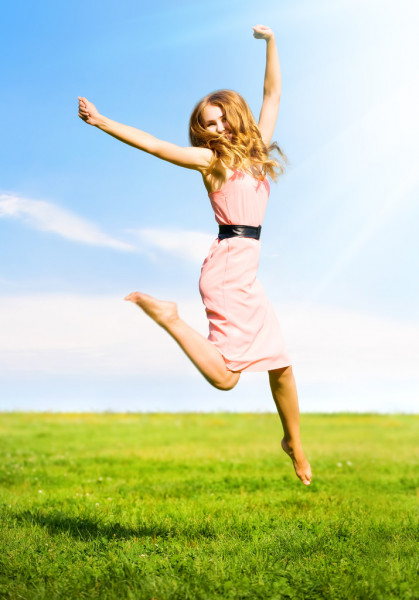 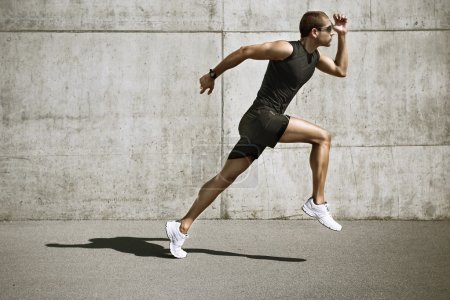 [Speaker Notes: Observe bien ces images. Choisis celle qui te plait. Attention, cette image va te servir tout au long de la séance. Tu ne pourras pas en changer.]
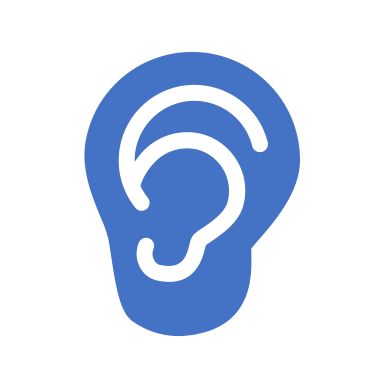 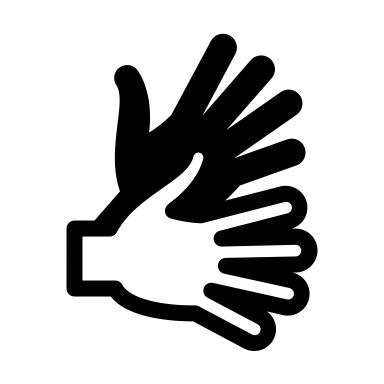 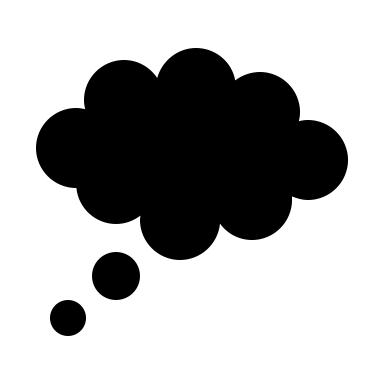 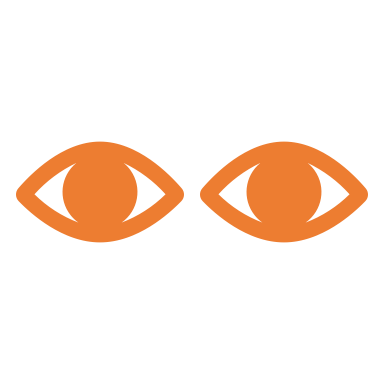 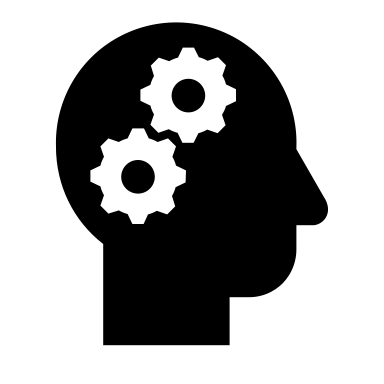 Consigne : Observe ton image. 
Tu as 2 minutes pour dessiner la silhouette en appuyant le plus fort possible sur ton crayon.
[Speaker Notes: Essaie d’être de plus en plus précis dans tes tracés!]
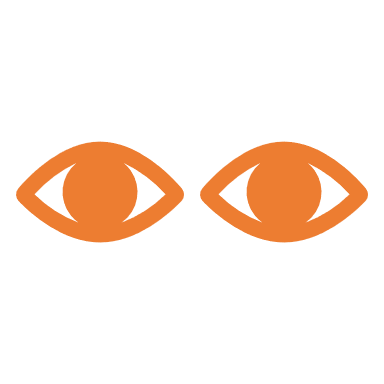 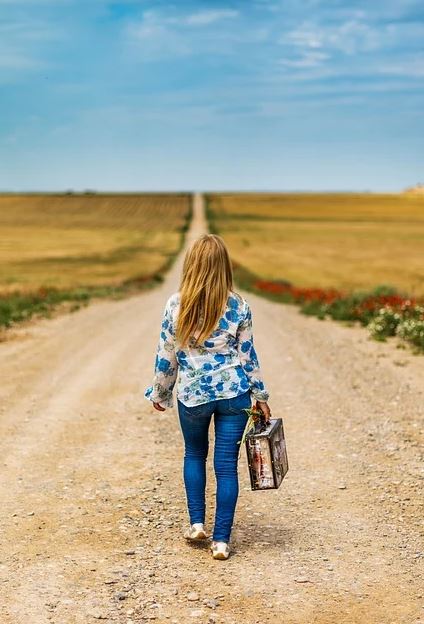 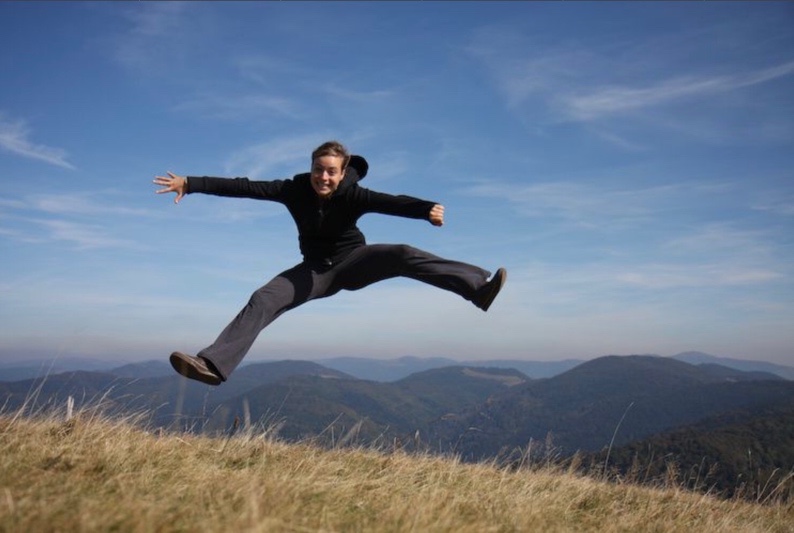 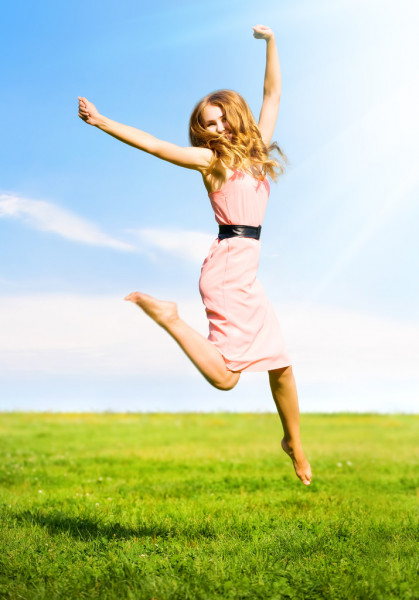 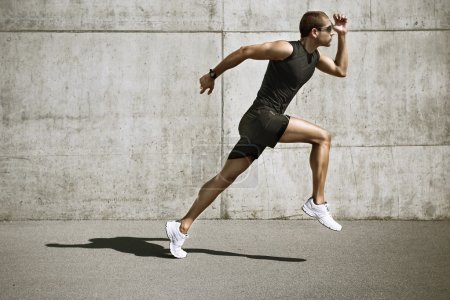 [Speaker Notes: Observe bien ces images. Choisis celle qui te plait. Attention, cette image va te servir tout au long de la séance. Tu ne pourras pas en changer.]
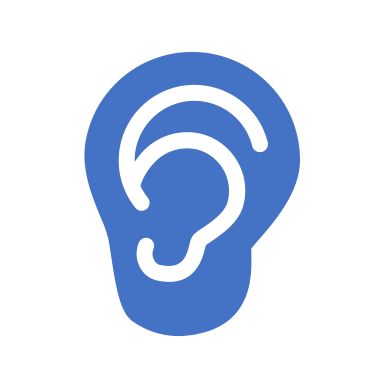 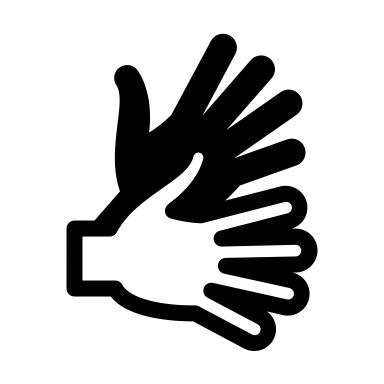 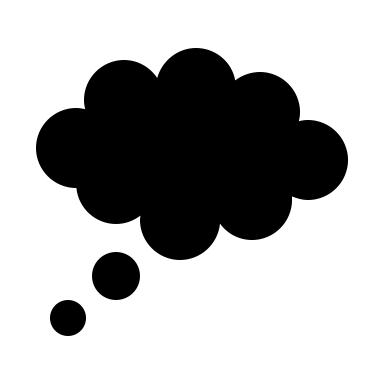 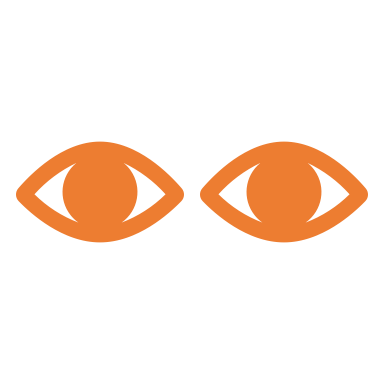 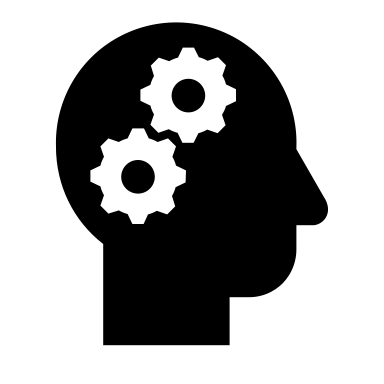 Consigne : regarde ton image et reprends ton feutre noir. 
Tu as 2 minutes pour dessiner la silhouette uniquement avec des points.
[Speaker Notes: Essaie d’être de plus en plus précis dans tes tracés!]
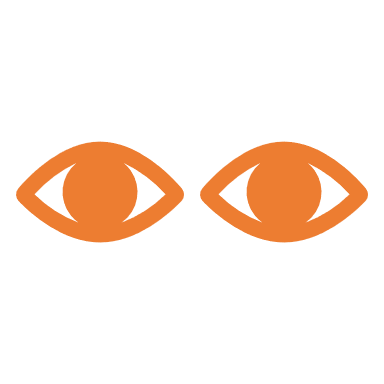 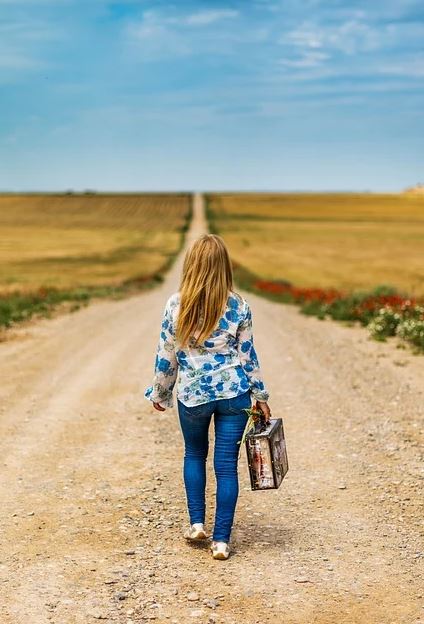 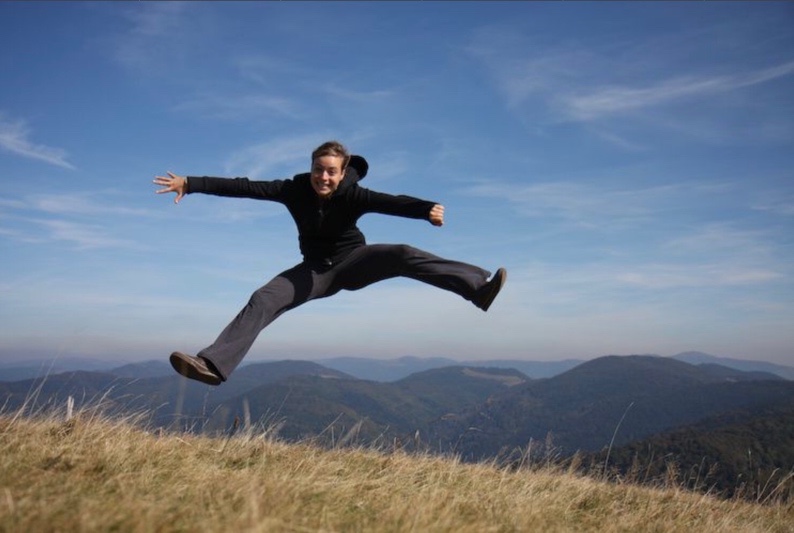 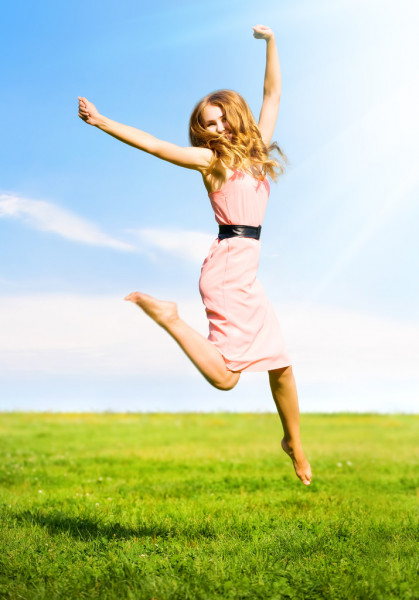 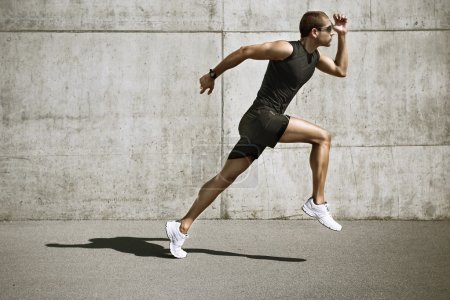 [Speaker Notes: Observe bien ces images. Choisis celle qui te plait. Attention, cette image va te servir tout au long de la séance. Tu ne pourras pas en changer.]
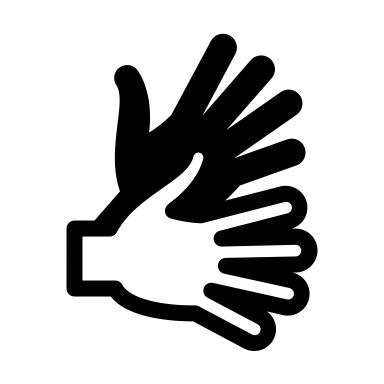 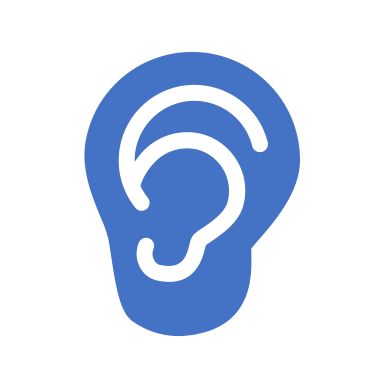 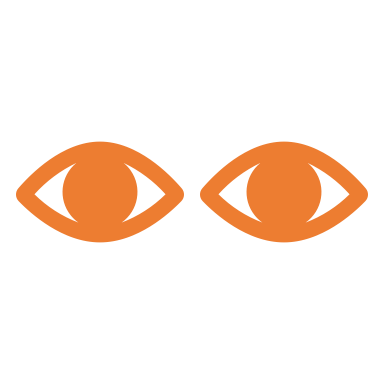 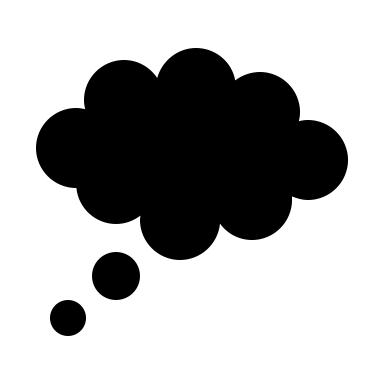 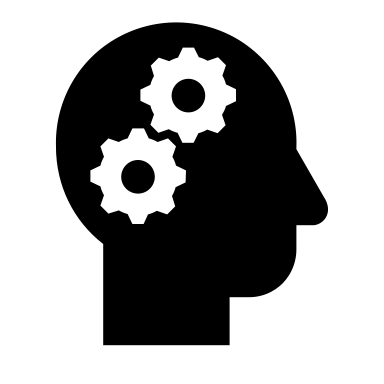 Regarde ton travail.

Repère la représentation que tu préfères.
 
Essaie de dire pourquoi.
« Le dessin n’est pas la forme, 
il est la manière de voir la forme » 
							
								Edgar Degas
Observons des productions d’autres enfants de ton âge …
Observons des productions d’autres élèves de ton âge
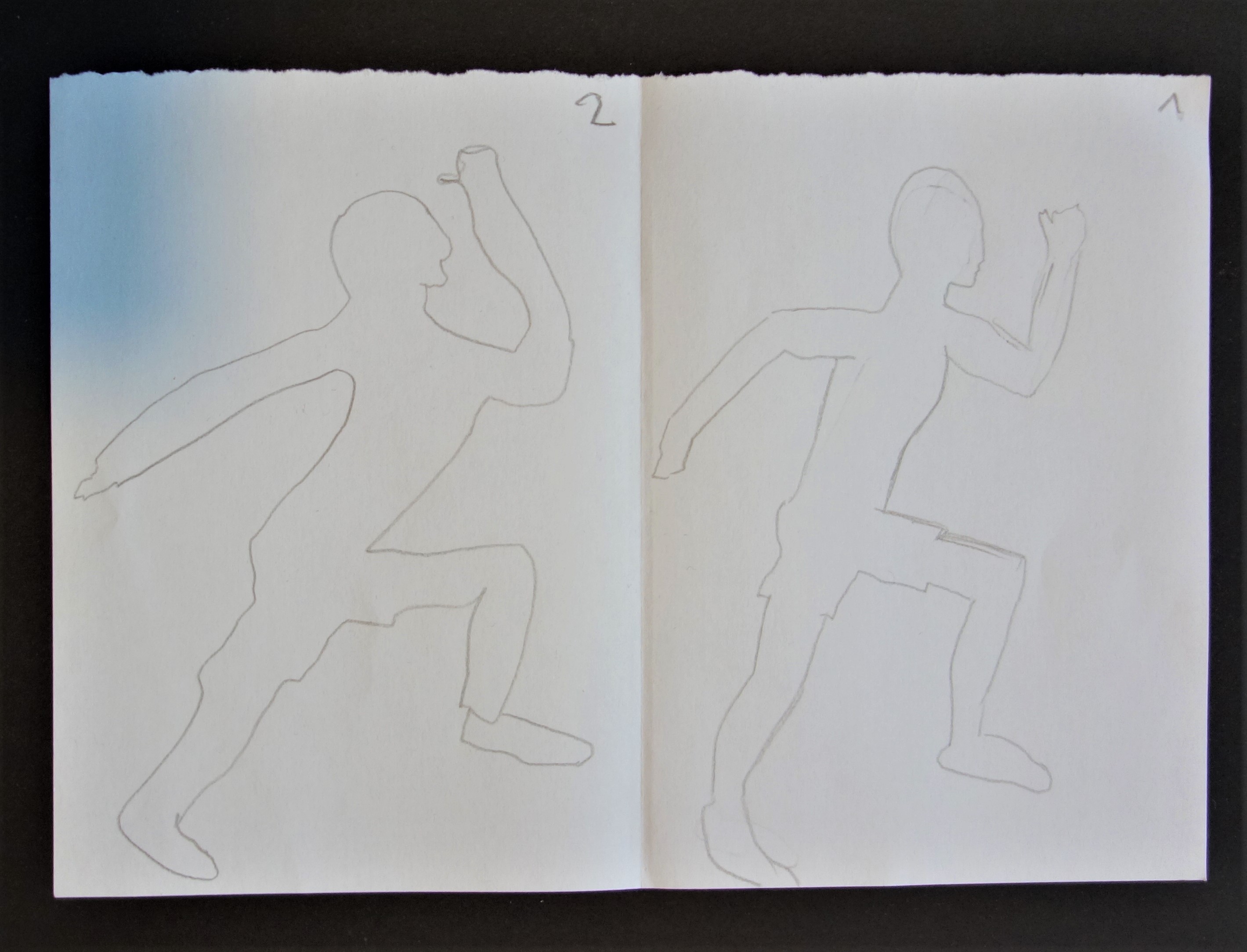 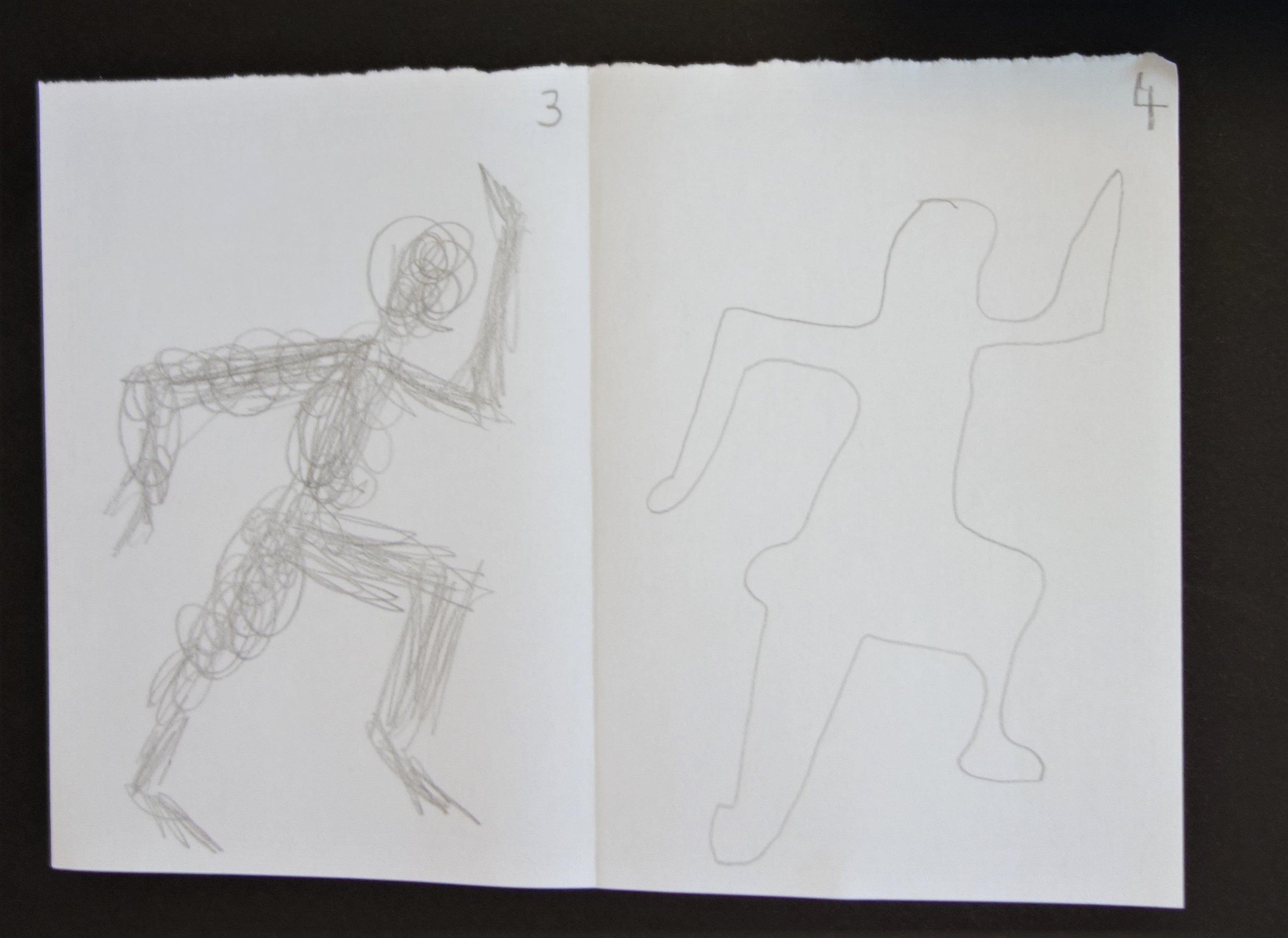 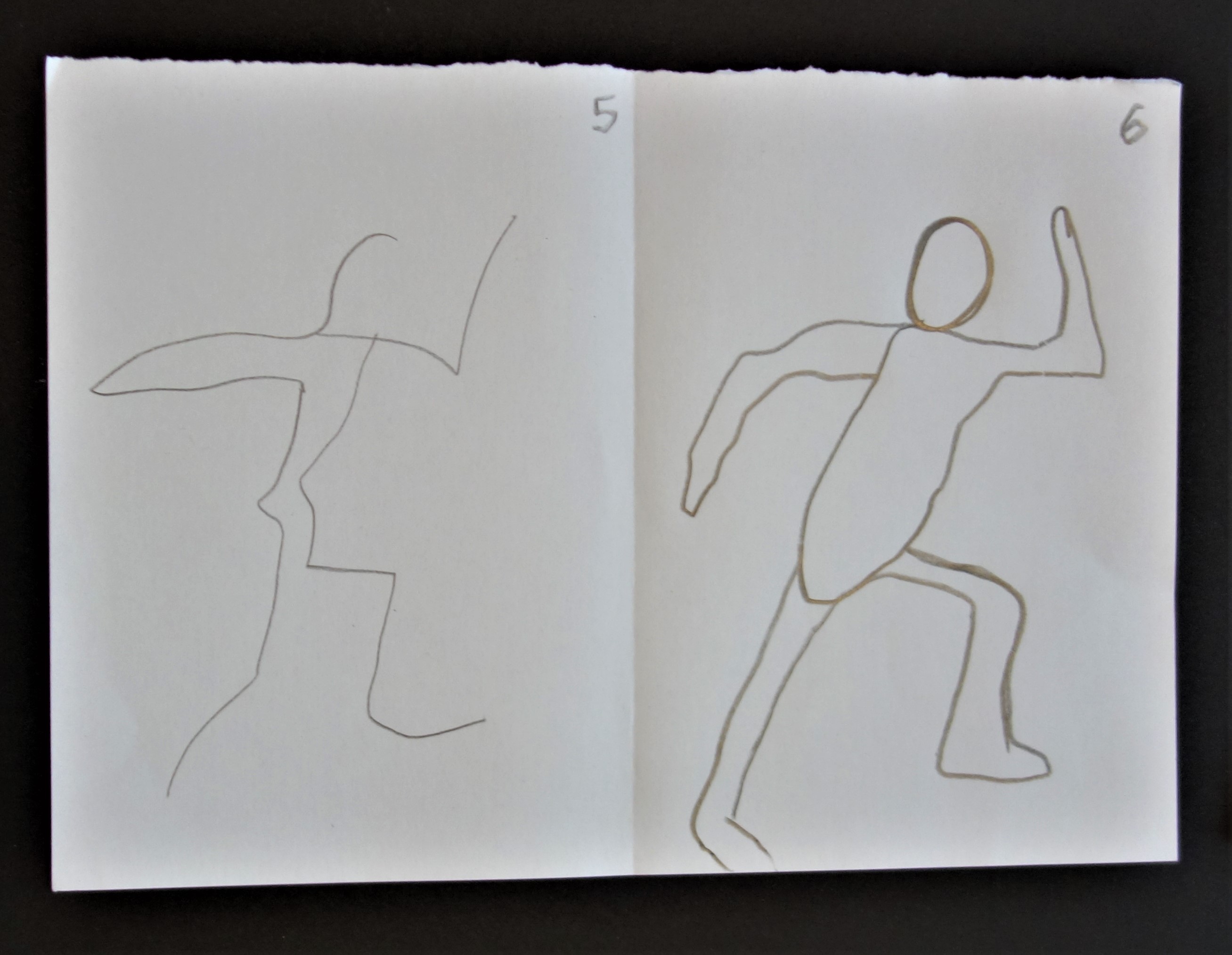 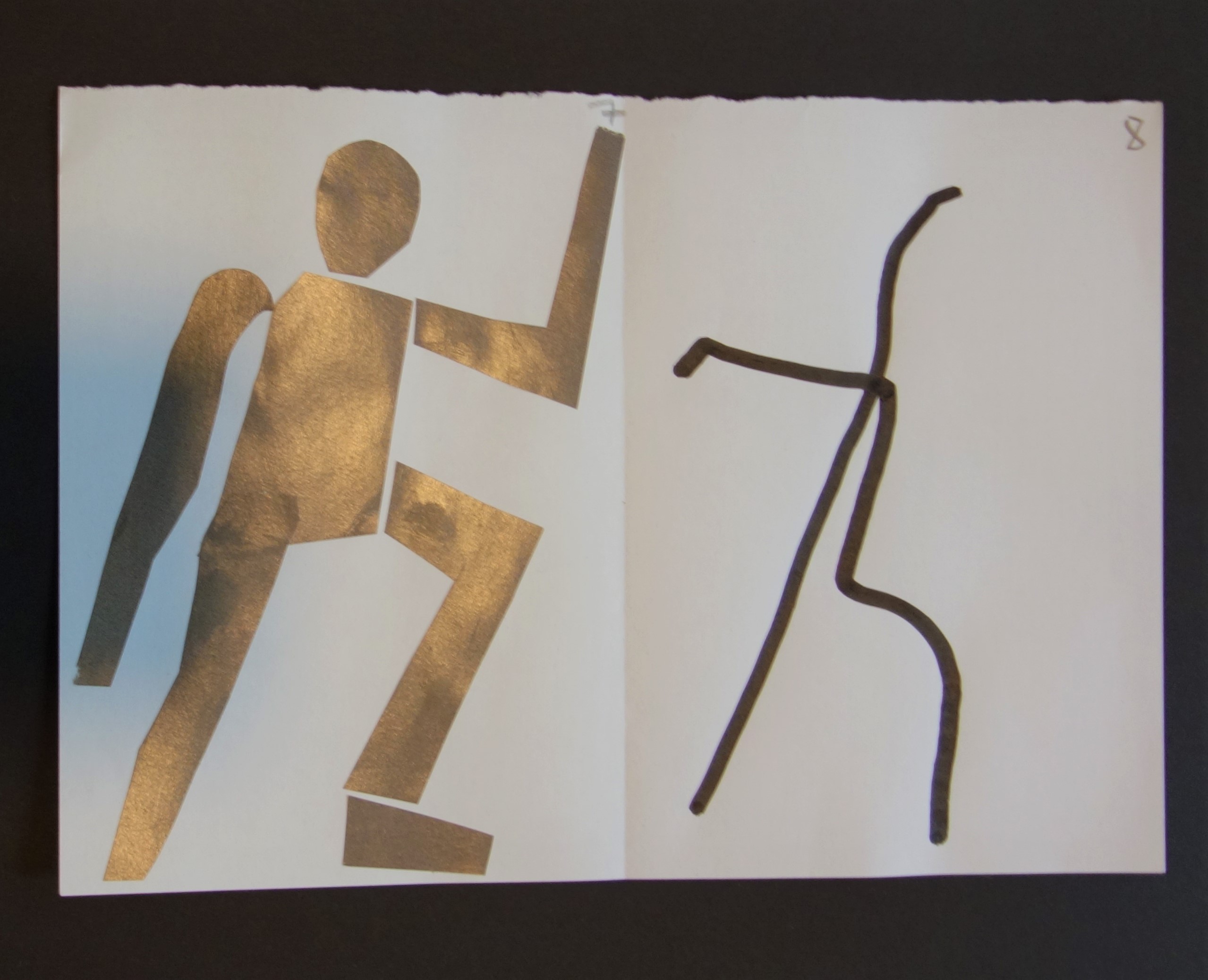 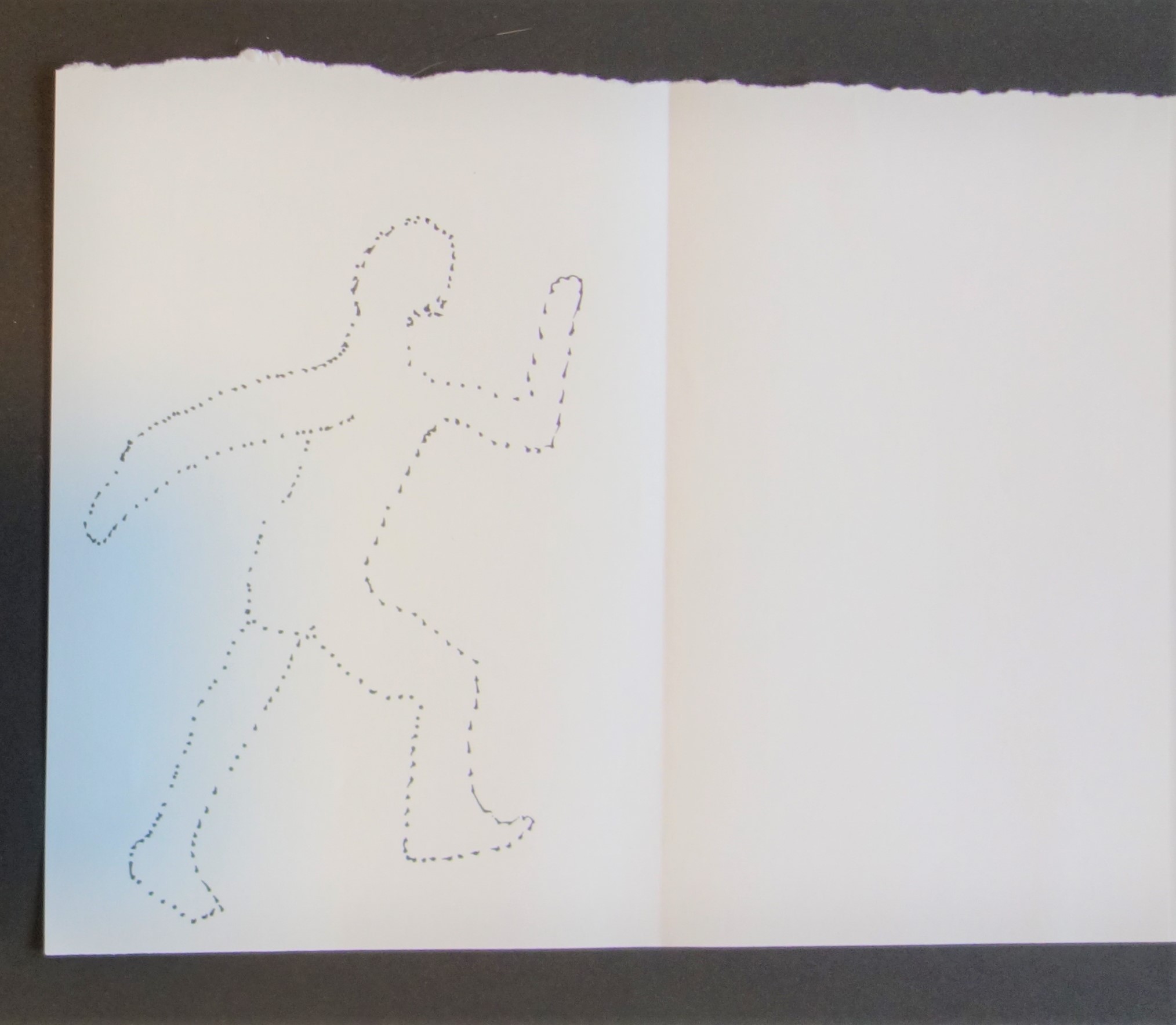 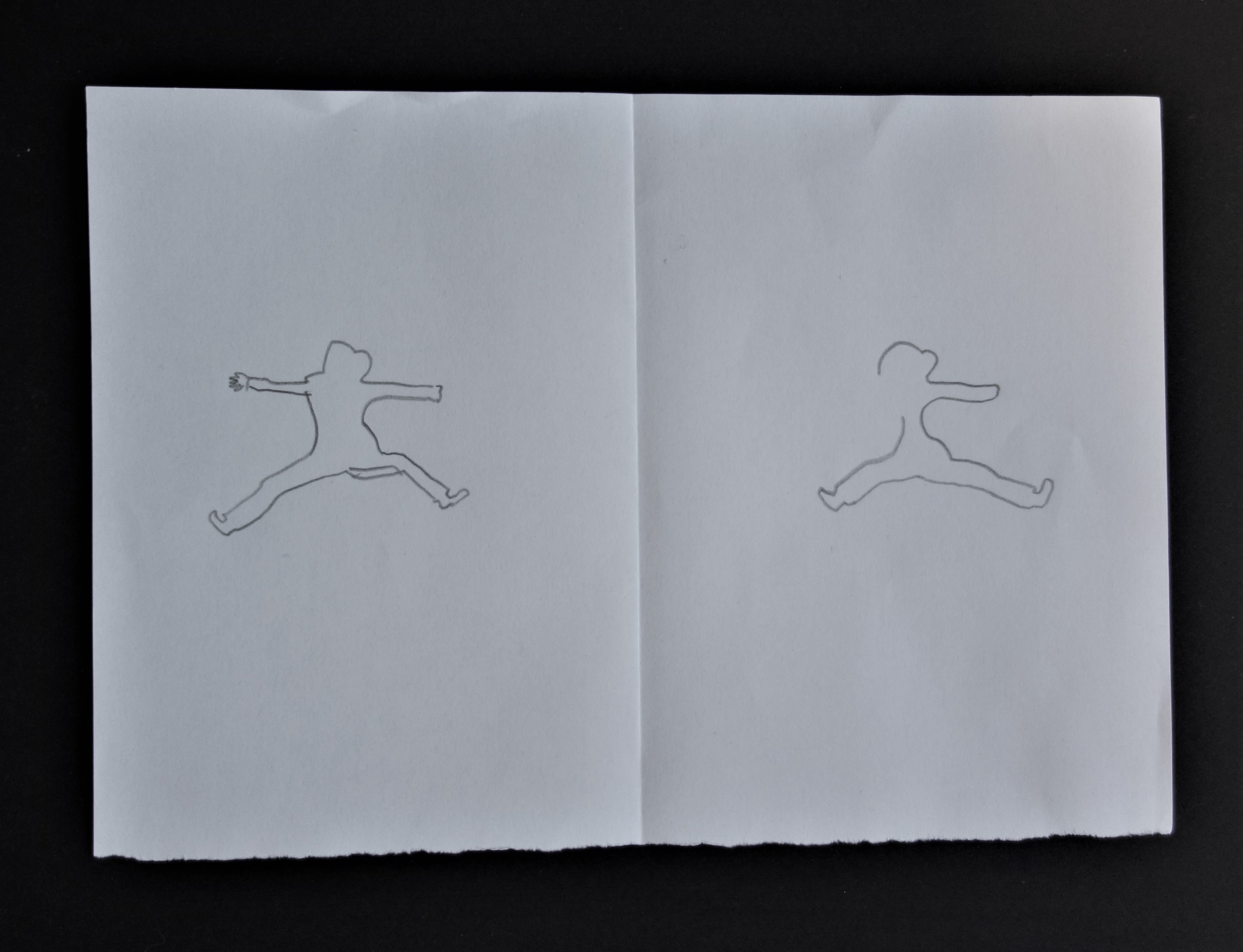 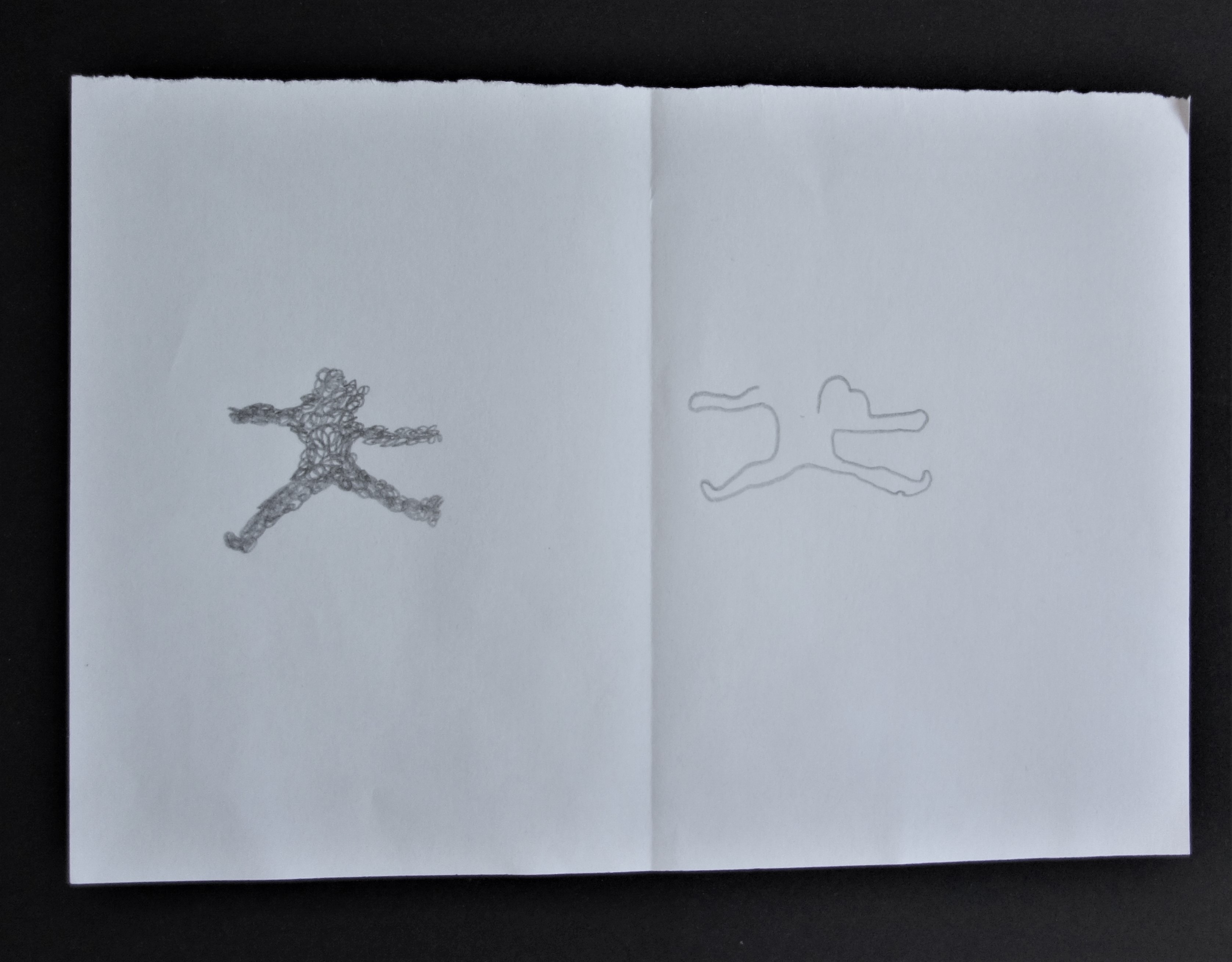 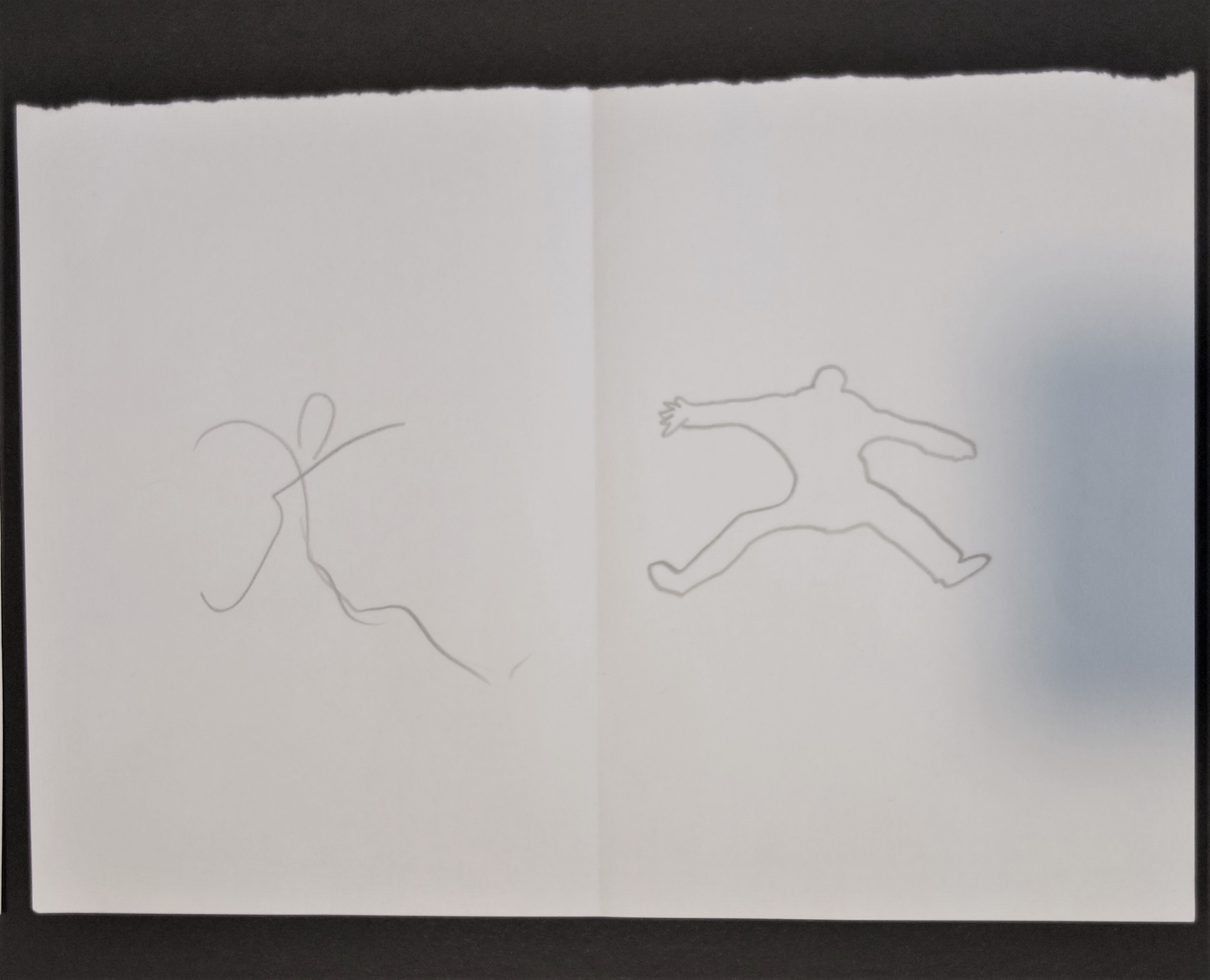 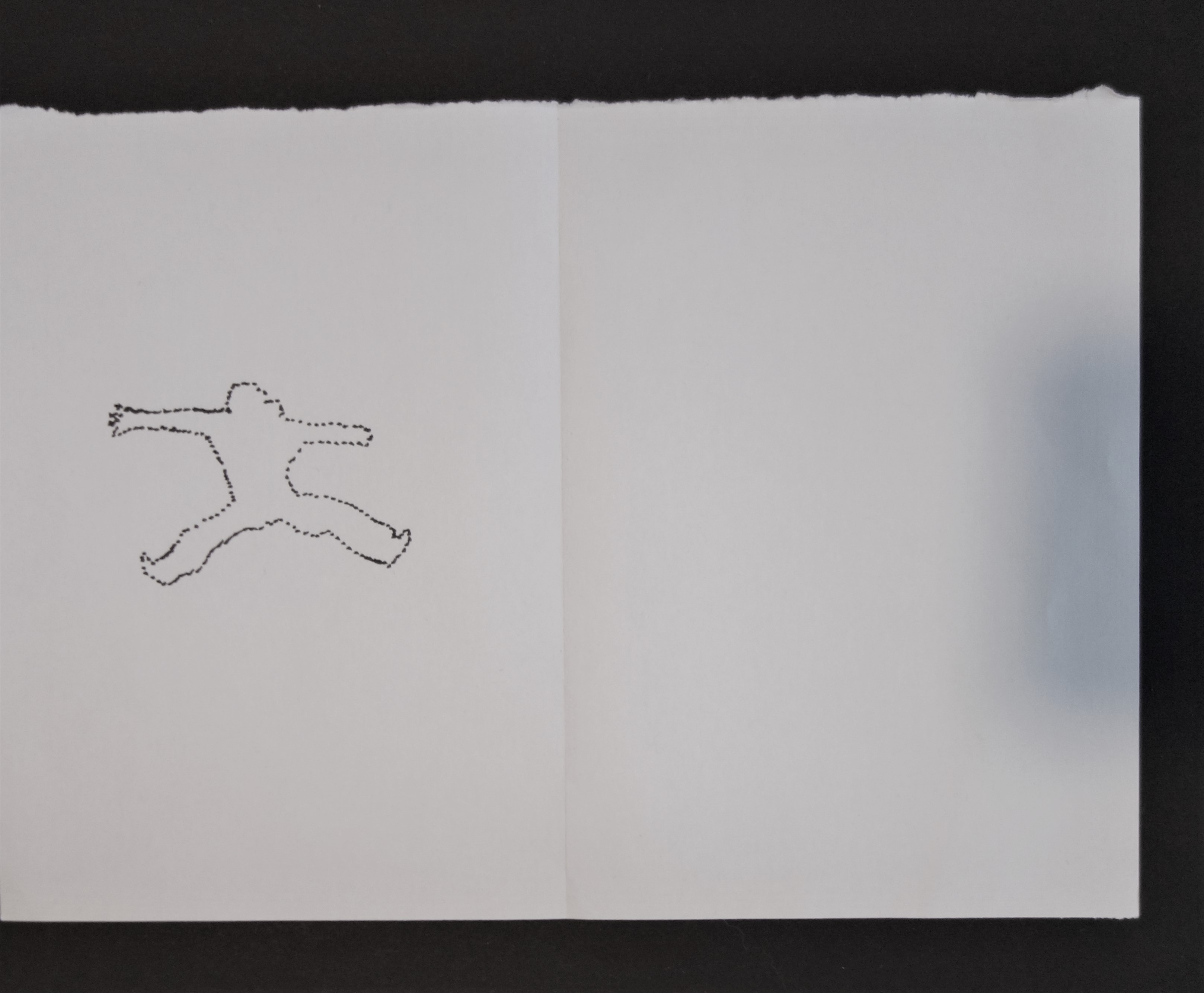 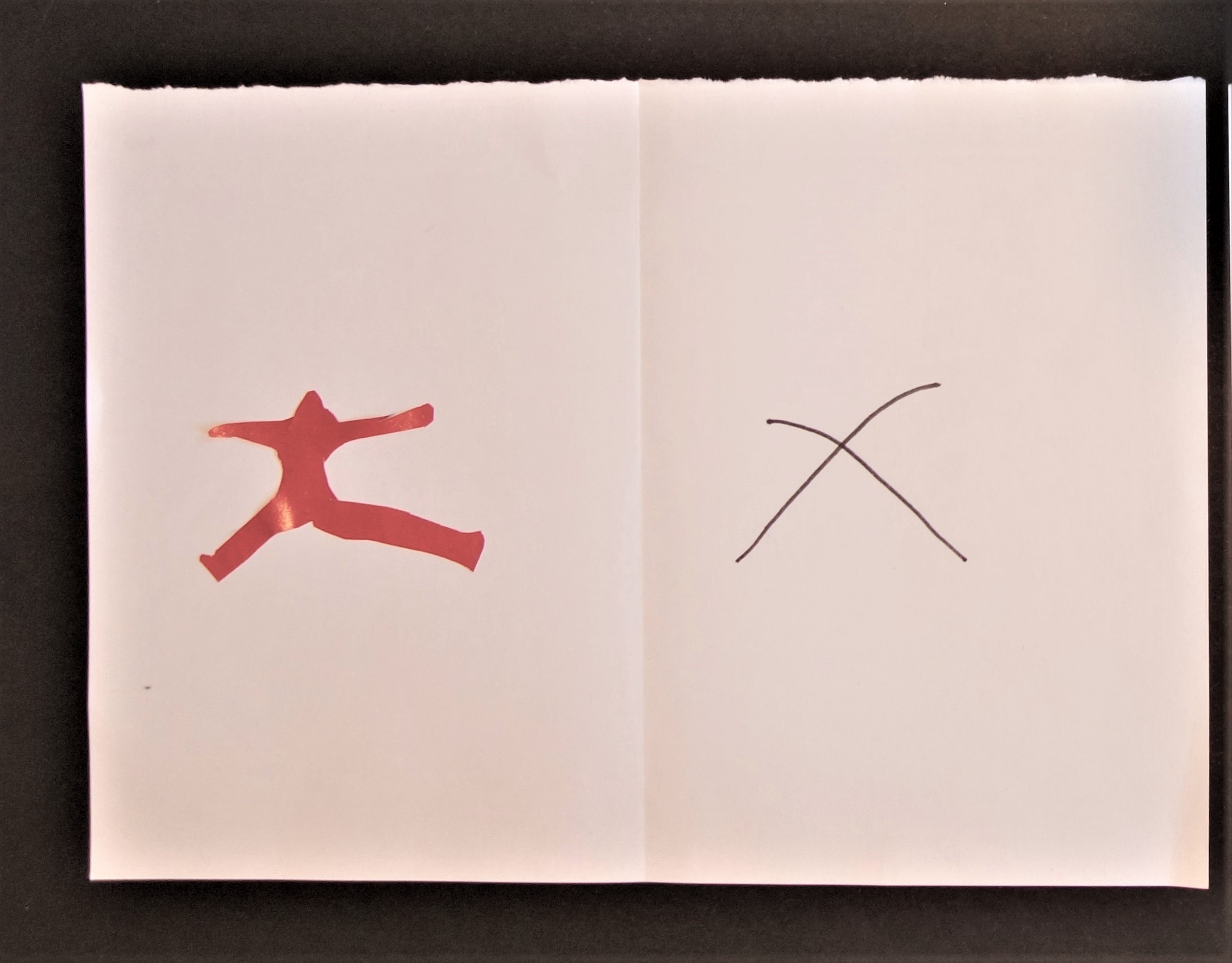 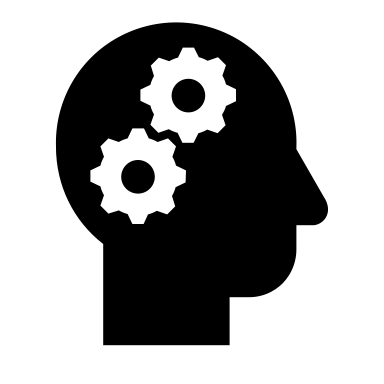 Que retenir?
Tracer

Dessiner

Croquer

Représenter
Choix

Effets

Impression

Ressenti
Représentation figurative
Représentation abstraite
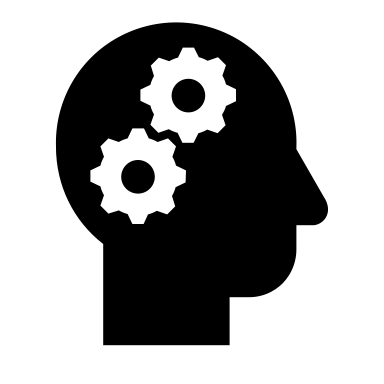 Que retenir?
▪ Il y a différentes manières de représenter une même chose.

▪ Toutes les représentations ne donnent pas la même impression. 

▪ Les choix opérés pour représenter permettent d’exprimer quelque chose.
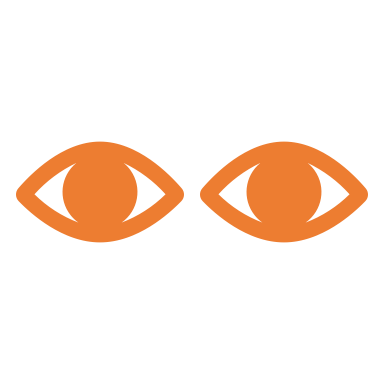 Quelques références artistiques
 pour mieux comprendre et apprendre
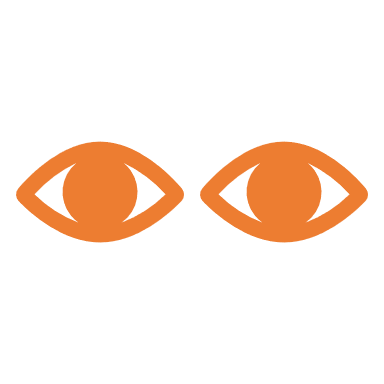 Les techniques pour dessiner
[Speaker Notes: Aujourd’hui, tu as utilisé ton crayon et ton feutre noir pour dessiner. Nous allons voir que certains artistes ont utilisé le crayon comme toi et d’autres, ont utilisé d’autres matériaux. Regardons un peu.]
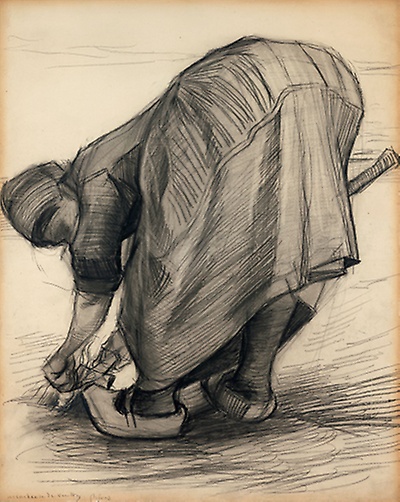 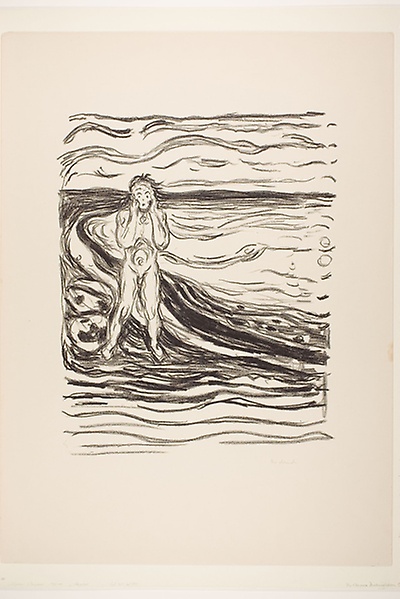 Crayon

Graphite
Vincent Van Gogh, L’arracheuse de carottes, 1885, crayon graphite, 53,5 x 43cm,  Institue of art of Chicago
© Vincent Van Gogh, L’arracheuse de carottes, Harry B. and Bessie K. Braude Memorial Collection, Institue of art of Chicago,
Edward Munch, Désespoir d’Alpha,1908-1909, crayon noir, 65,1x48,1, collection Clarence Buckingham, Institue of art de Chicago
© Edward Munch, Désespoir d’Alpha,collection Clarence Buckingham, Institue of art de Chicago
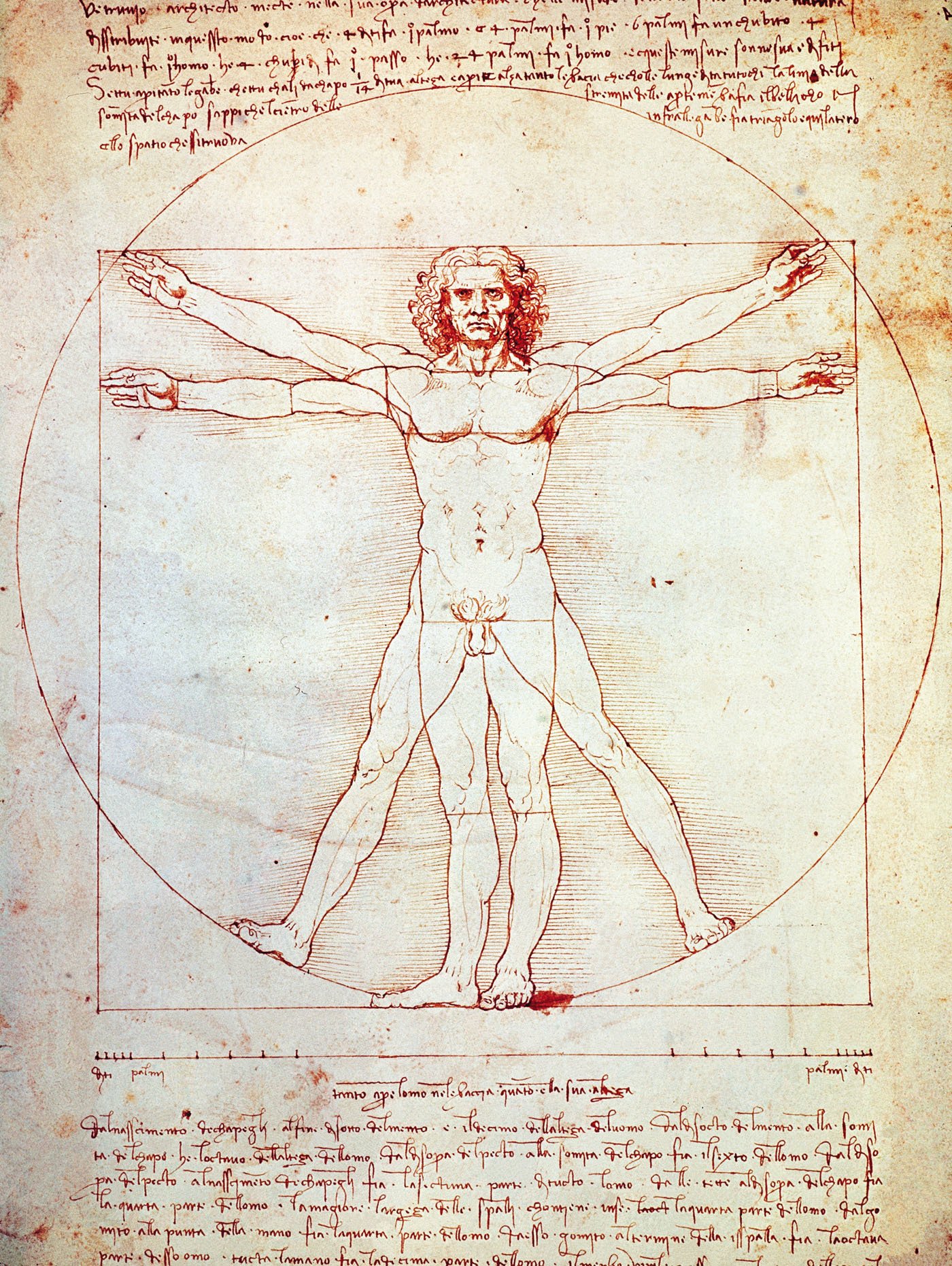 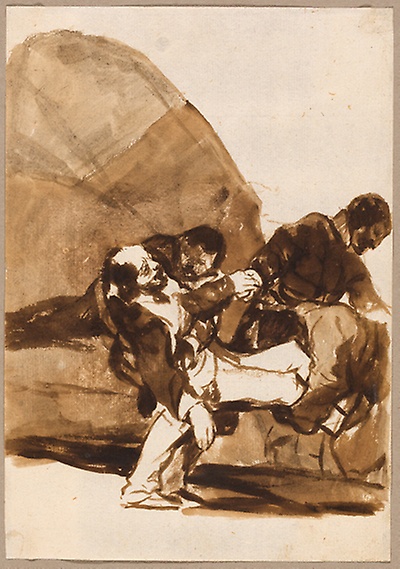 Encre
Francisco Goya, Trois hommes transportant un soldat blessé, 1812-1820, pinceau à l'encre brune et lavis brun et gris sur traces de craie noire, 20,2x14,1 cm, Collection Clarence Buckingham, Institute of art of Chicago
© Francisco Goya, Trois hommes transportant un soldat blessé, Collection Clarence Buckingham, Institute of art of Chicago
Léonard de Vinci, L’homme de Vitruve,1490, plume, encre et lavis sur papier, 35 cm x 26 cm
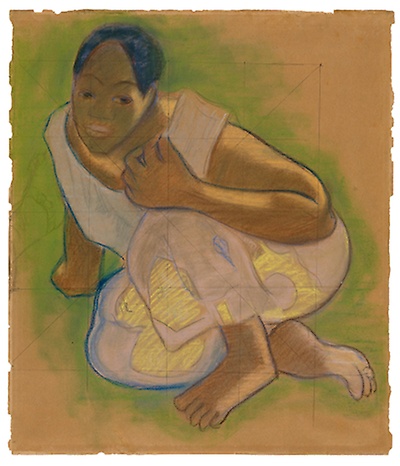 Fusain

Pastels
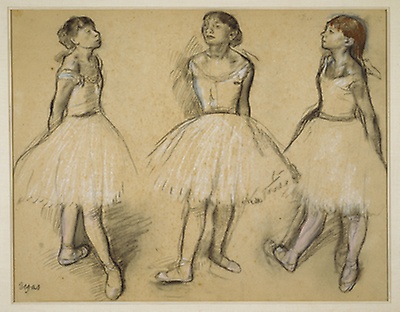 Paul Gauguin, Femme tahitienne accroupie, 1891-1893, pastels sur fusain, collection Margaret Day Blake, Institute of art de Chicago
© Paul Gauguin, Femme tahitienne accroupie, collection Margaret Day Blake, Institute of art de Chicago
Edgar Degas, Trois études d’une danseuse en quatrième position, 1879-1880, fusain et pastel, 48 x 61,6, Institue of art de Chicago
© Edgar Degas, Trois études d’une danseuse en quatrième position, Institue of art de Chicago
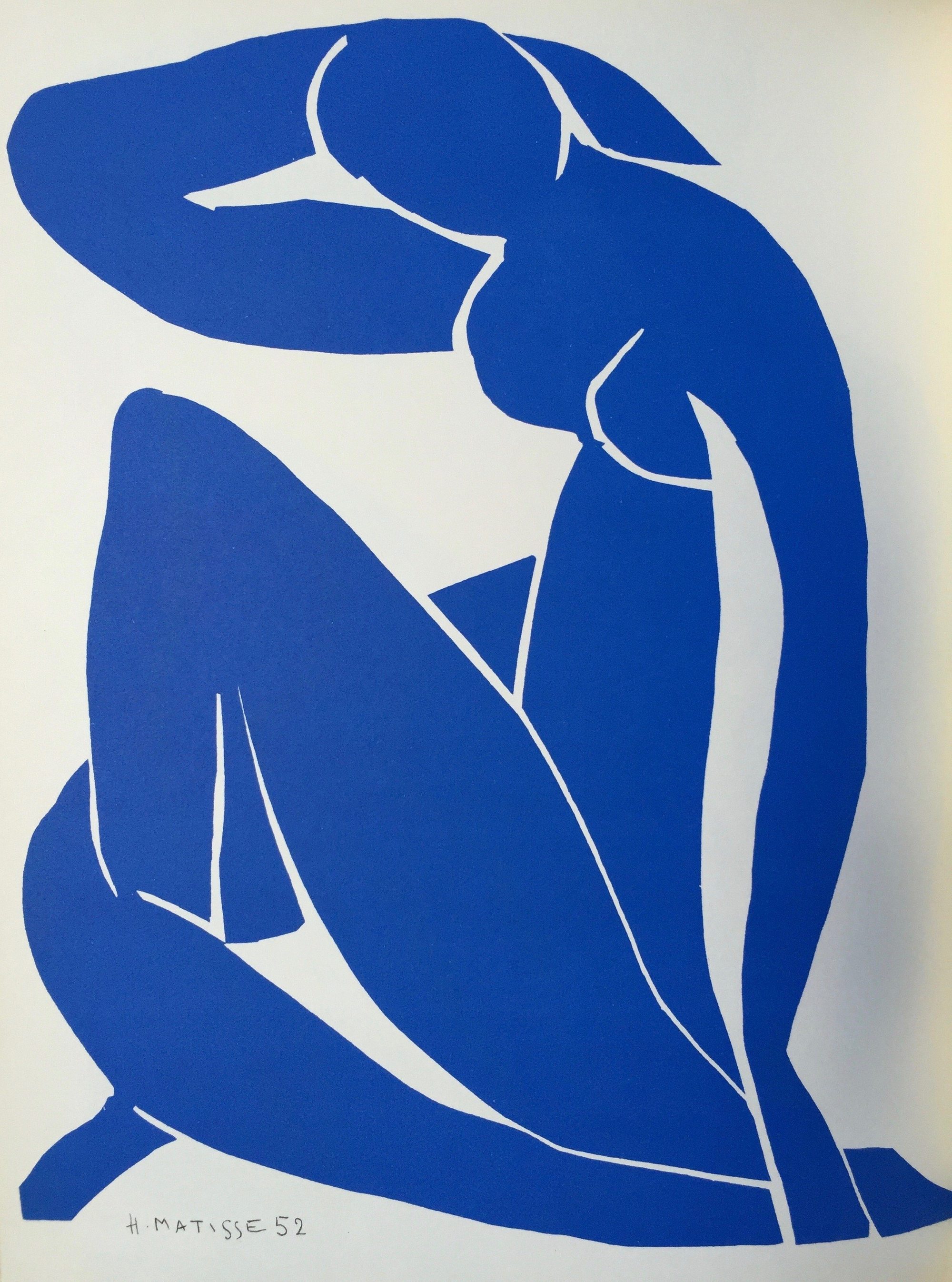 Papiers gouachés
découpés et collés
Henri Matisse, Nu bleu II, 1952, Papiers gouachés, découpés et collés sur papier marouflé sur toile, 103,8 x 86 cm, Centre Pompidou, MNAM-CCI, Dist. RMN-Grand Palais
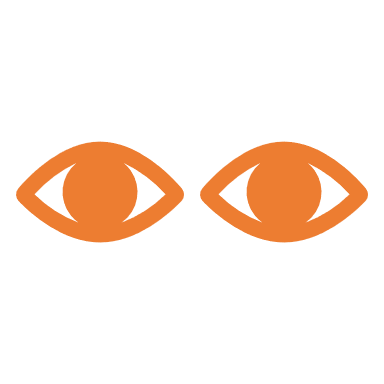 Les fonctions du dessin
[Speaker Notes: Aujourd’hui, tu as utilisé ton crayon et ton feutre noir pour dessiner. Nous allons voir que certains artistes ont utilisé le crayon comme toi et d’autres, ont utilisé d’autres matériaux. Regardons un peu.]
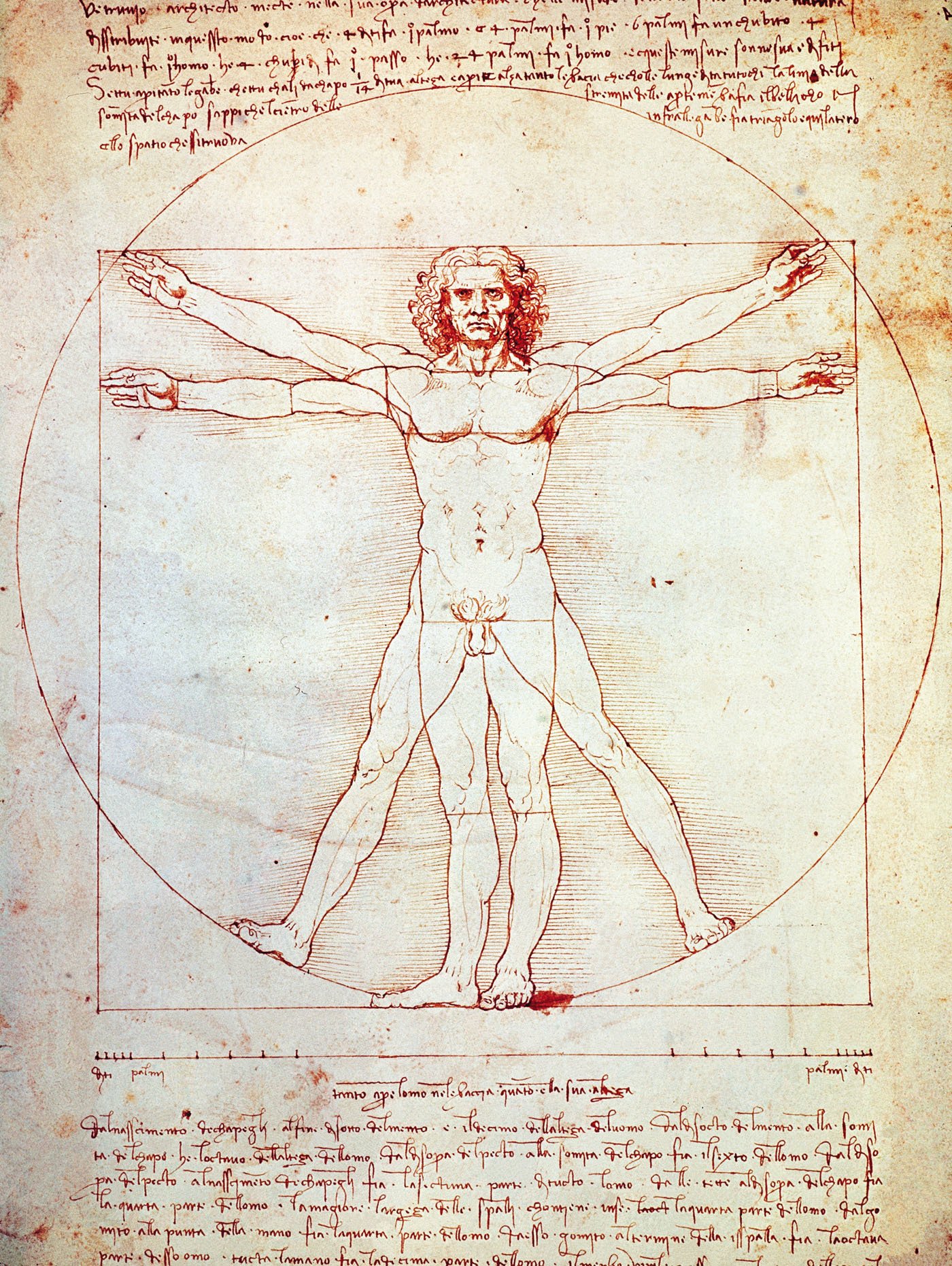 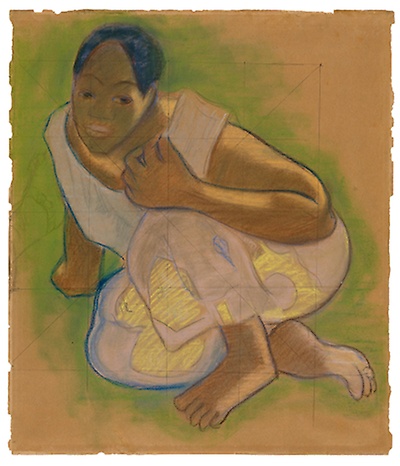 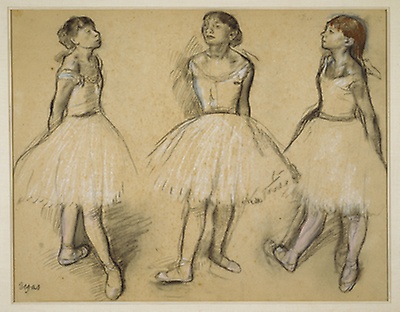 Edgar Degas, Trois études d’une danseuse en quatrième position, 1879-1880, fusain et pastel, 48 x 61,6, Institue of art de Chicago
© Edgar Degas, Trois études d’une danseuse en quatrième position, Institue of art de Chicago
Paul Gauguin, Femme tahitienne accroupie, 1891-1893, pastels sur fusain, collection Margaret Day Blake, Institute of art de Chicago
© Paul Gauguin, Femme tahitienne accroupie, collection Margaret Day Blake, Institute of art de Chicago
Léonard de Vinci, L’homme de Vitruve,1490, plume, encre et lavis sur papier, 35 cm x 26 cm
Réaliser une étude préparatoire
Représenter 
le réel
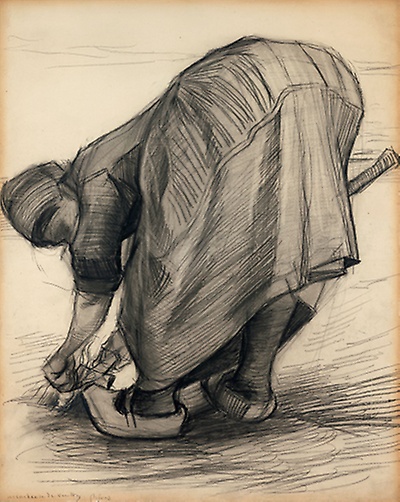 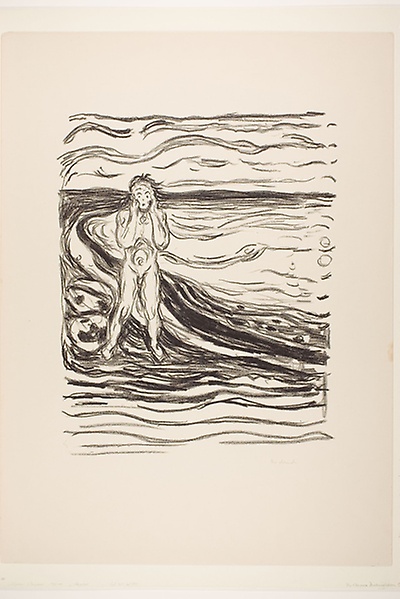 Rendre compte d’un vécu 
ou d’un ressenti
Vincent Van Gogh, L’arracheuse de carottes, 1885, crayon graphite, 53,5 x 43cm,  Institue of art of Chicago
© Vincent Van Gogh, L’arracheuse de carottes, Harry B. and Bessie K. Braude Memorial Collection, Institue of art of Chicago,
Edward Munch, Désespoir d’Alpha,1908-1909, crayon noir, 65,1x48,1, collection Clarence Buckingham, Institue of art de Chicago
© Edward Munch, Désespoir d’Alpha,collection Clarence Buckingham, Institue of art de Chicago
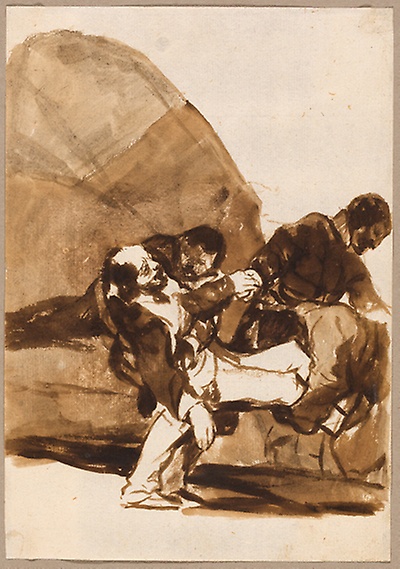 Exprimer

S’exprimer
Francisco Goya, Trois hommes transportant un soldat blessé, 1812-1820, pinceau à l'encre brune et lavis brun et gris sur traces de craie noire, 20,2x14,1 cm, Collection Clarence Buckingham, Institute of art of Chicago
© Francisco Goya, Trois hommes transportant un soldat blessé, Collection Clarence Buckingham, Institute of art of Chicago
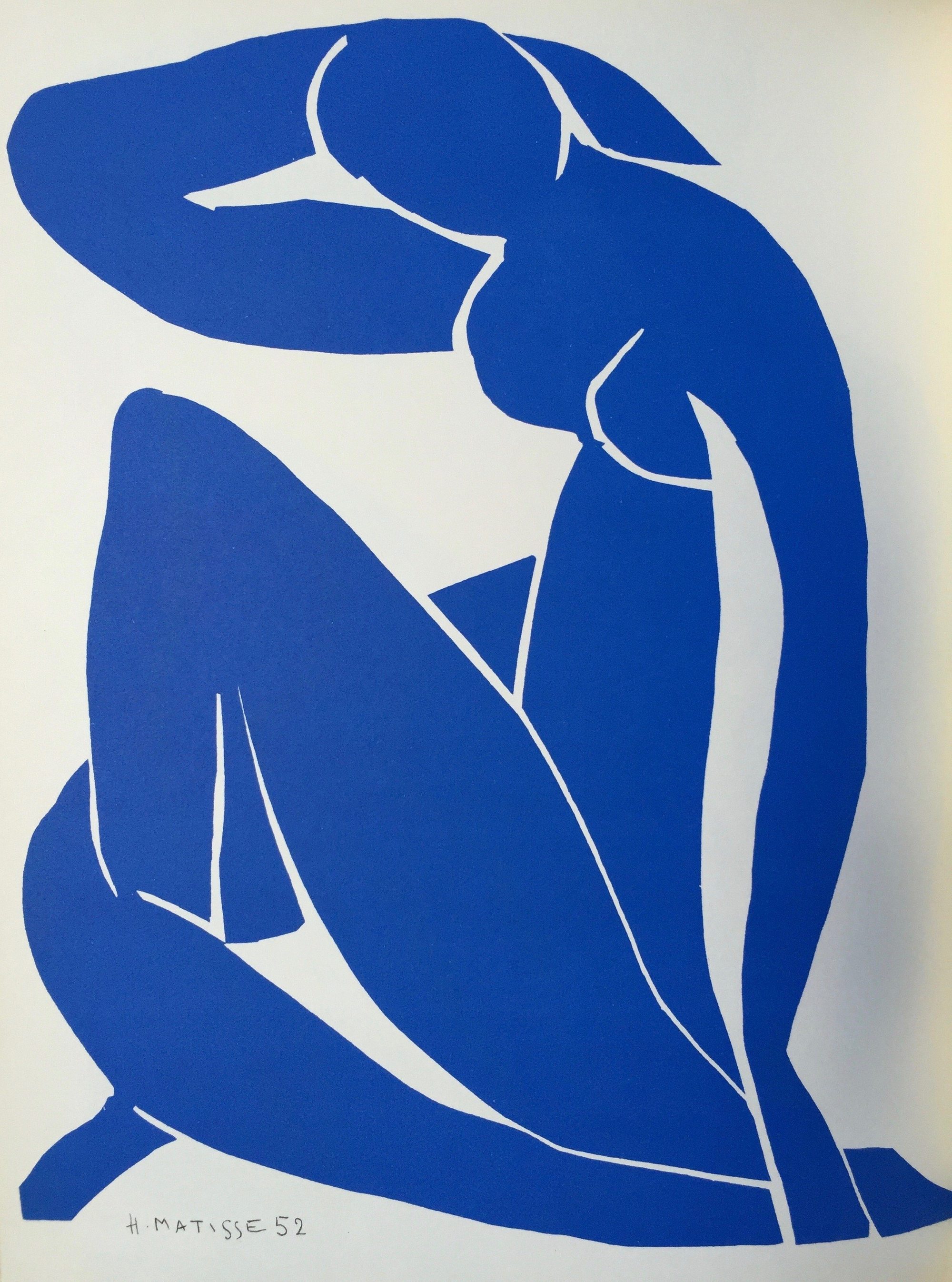 Donner à voir
Henri Matisse, Nu bleu II, 1952, Papiers gouachés, découpés et collés sur papier marouflé sur toile, 103,8 x 86 cm, Centre Pompidou, MNAM-CCI, Dist. RMN-Grand Palais
Qu’as-tu appris aujourd’hui en arts plastiques ?
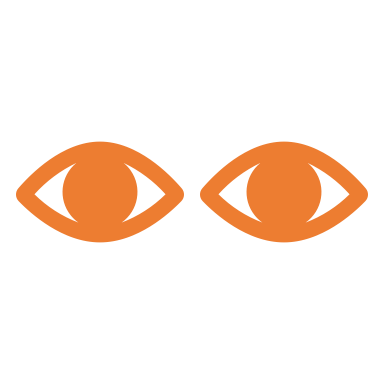 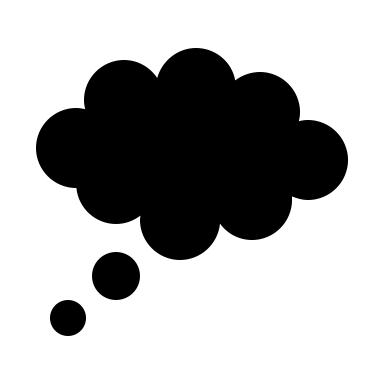 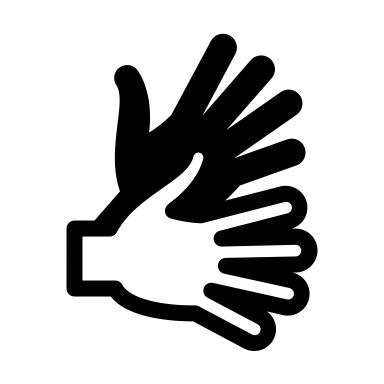 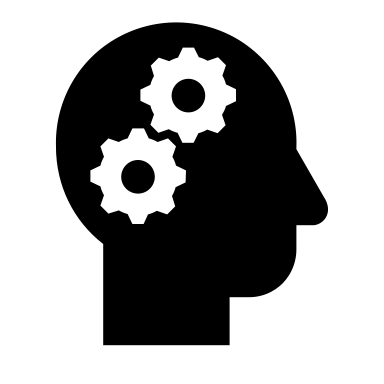 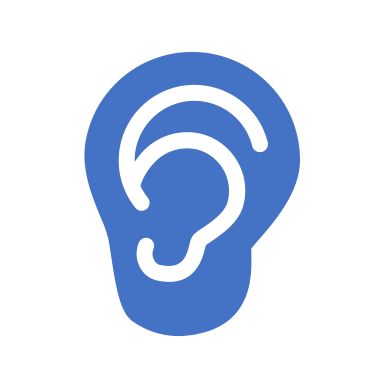 Tu as progressé sur les 4 compétences à travailler !
Qu’as-tu appris aujourd’hui 
en arts plastiques ?
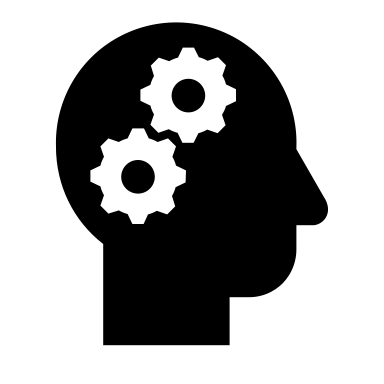 Ce que tu as fait … 

Tu as dessiné

Tu as représenté

Tu as croqué

Tu as découpé-collé
Mais aussi …
Tu as regardé

Tu as observé

Tu as repéré des lignes et des formes

Tu as été inspiré!
Qu’as-tu appris aujourd’hui 
en arts plastiques ?
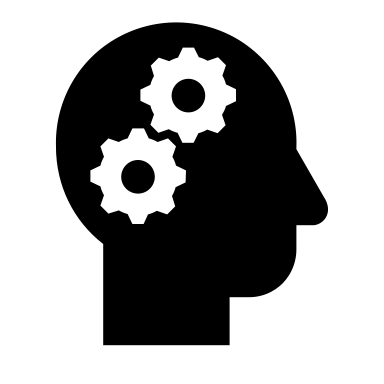 Ce que tu as compris …

 ▪ Il y a bien des manières de représenter une même chose.

▪ Une représentation génère une impression. 

▪ Les choix des artistes pour représenter quelque chose ne sont pas anodins: ils permettent d’exprimer quelque chose. Ils cherchent à nous dire quelque chose et à nous toucher. Nous cherchons alors à comprendre et ressentons des émotions.

▪ Il y a bien des manières différentes de dessiner. Le dessin a différentes fonctions et est un art en soi!
Qu’as-tu appris aujourd’hui
 en arts plastiques ?
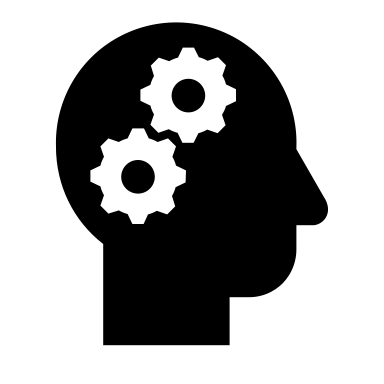 Du vocabulaire spécifique
Des références artistiques
Dessin académique
Dessin réaliste

étude préparatoire

Dessin pour exprimer

Dessin pour rendre compte

Dessin pour dire

Dessin pour donner à voir
Crayon

Graphite
Encre
Léonard de Vinci, L’homme de Vitruve,1490
Papiers gouachés
découpés et collés
Henri Matisse,
 Nu bleu II, 1952
Fusain

Pastels
Prolonge cette séance!
Cherche et impose-toi des nouvelles contraintes qui te permettront de dessiner encore ta silhouette …
Sois attentif aux dessins qui se présentent à toi dans les livres, les magazines, les expositions, les musées et cherche à repérer et à comprendre ce dont il s’agit.
A toi de jouer donc !
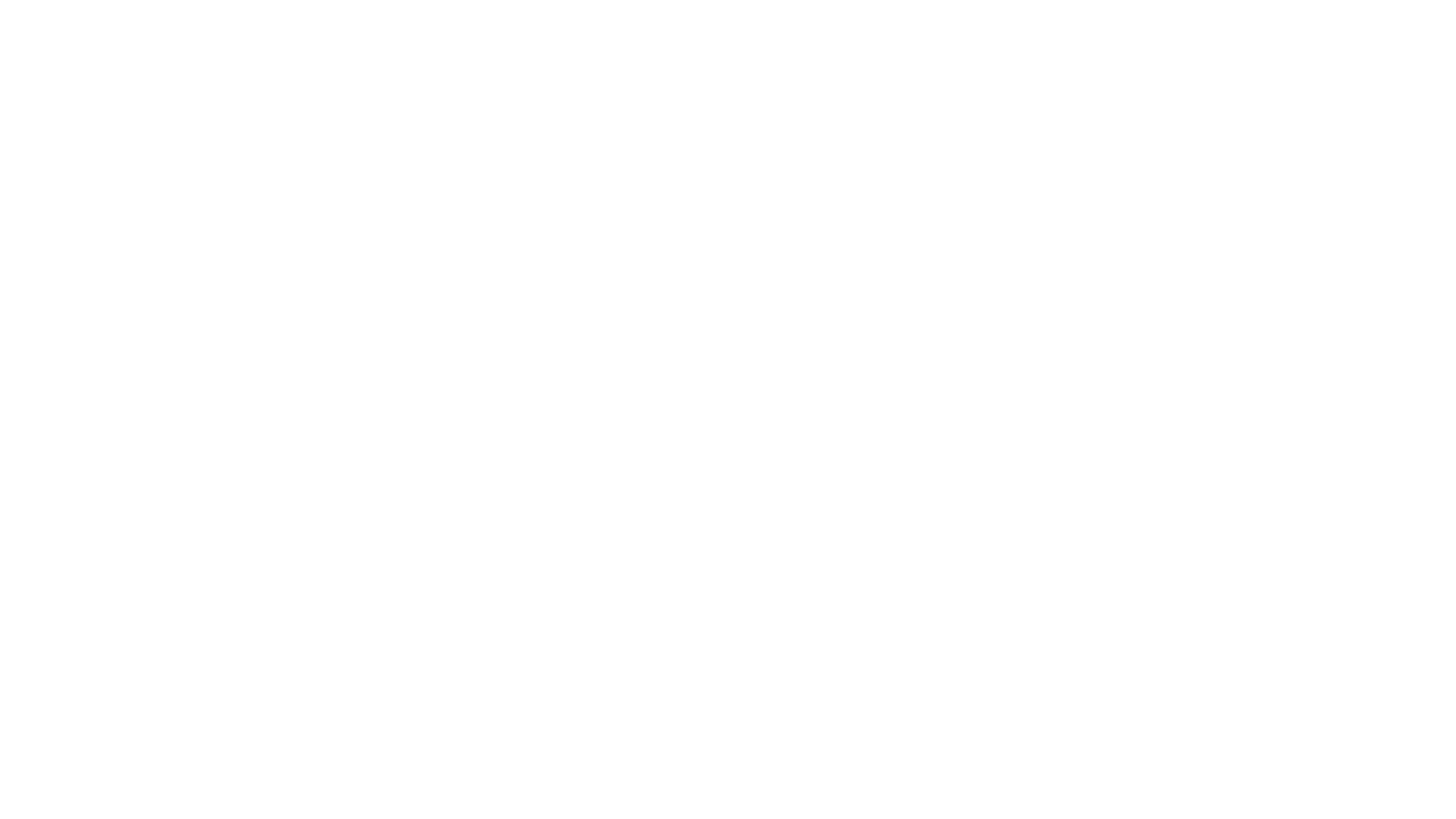 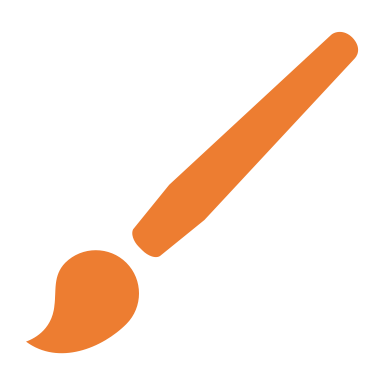 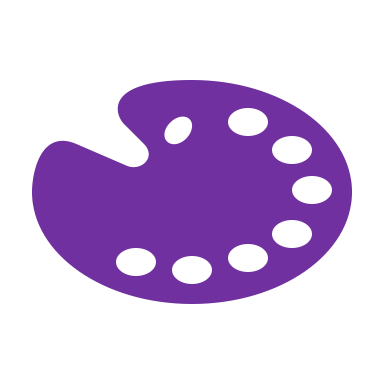 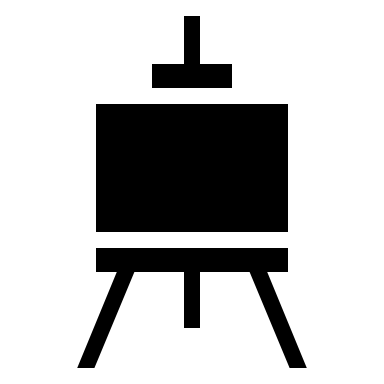 Quels coups de crayon! Représenter le corps